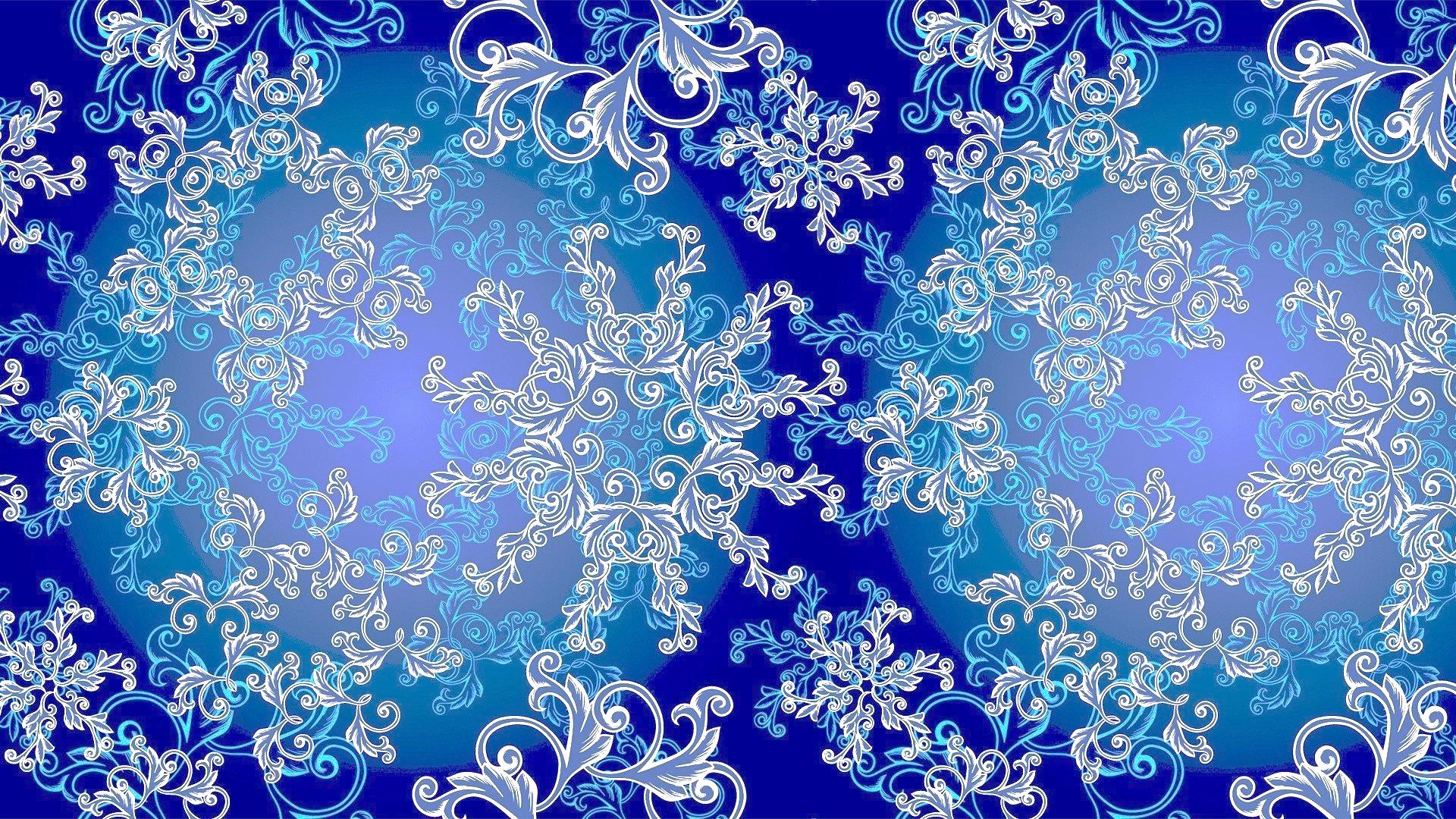 Зимняя сказка в детском саду №17 «Улыбка»
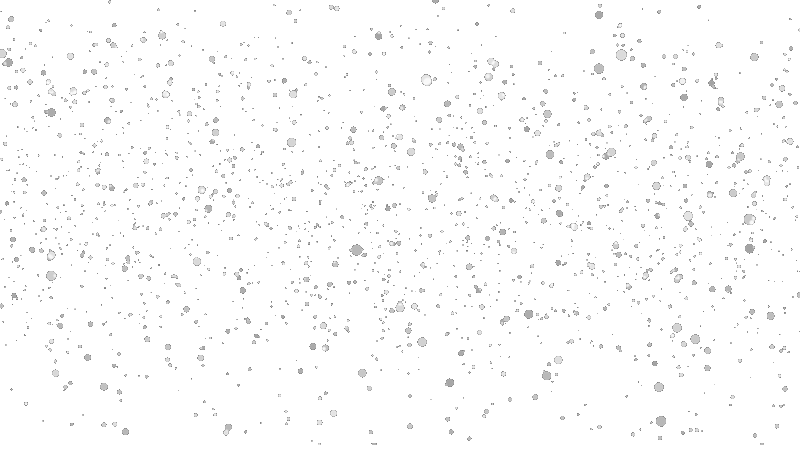 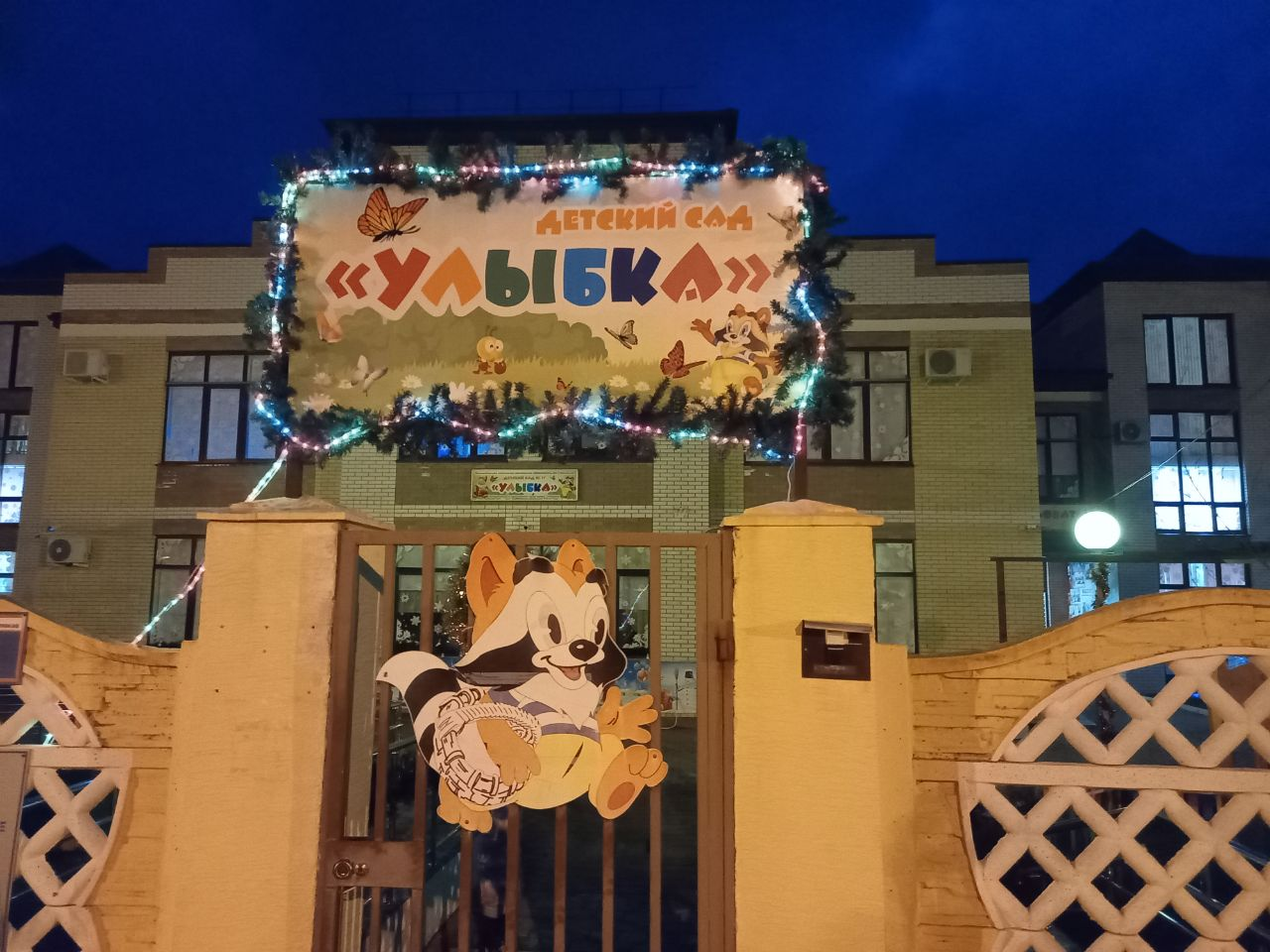 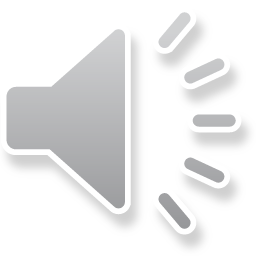 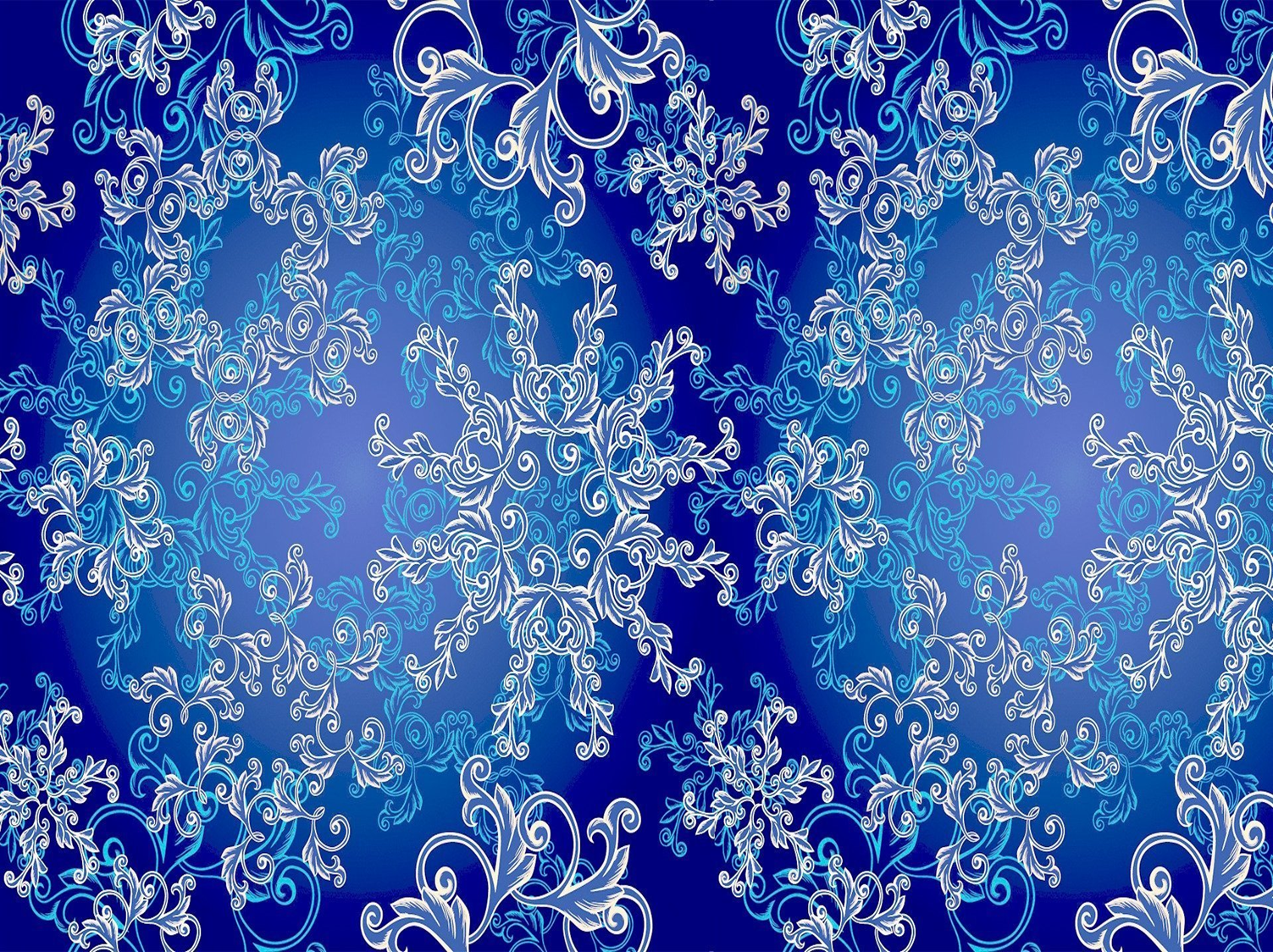 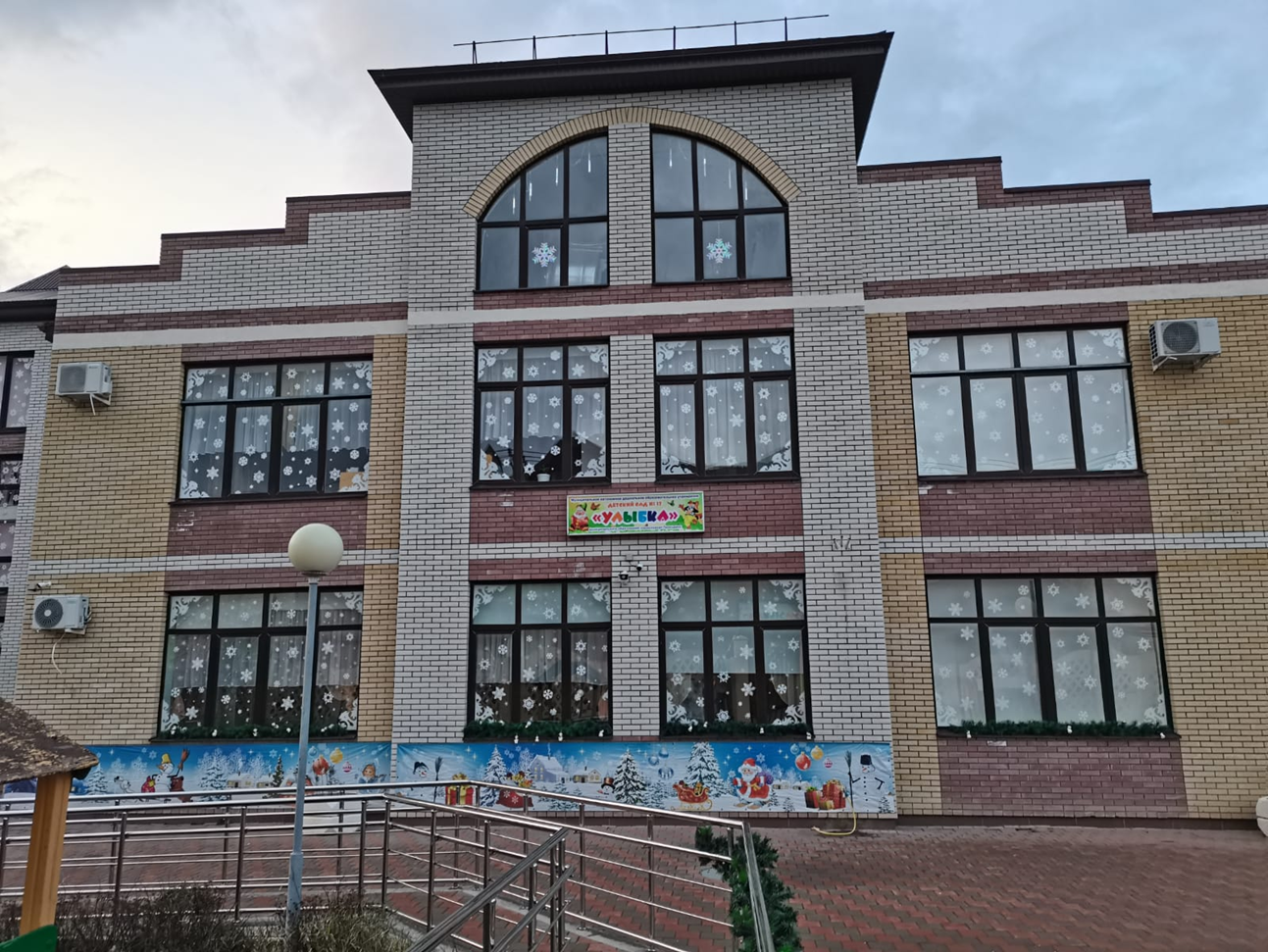 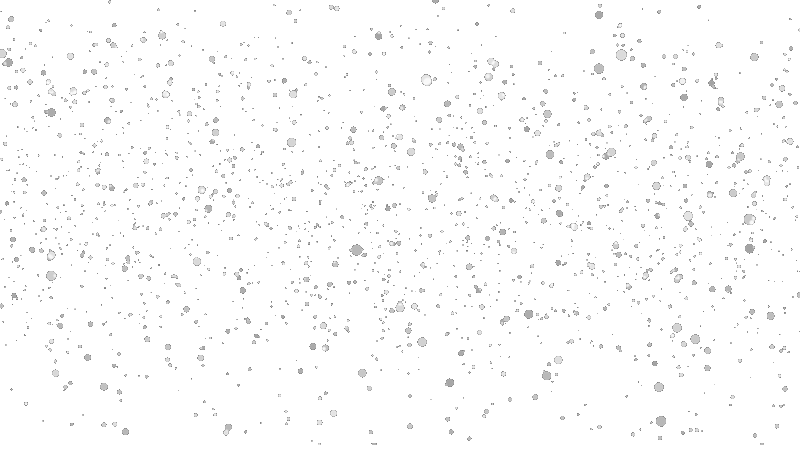 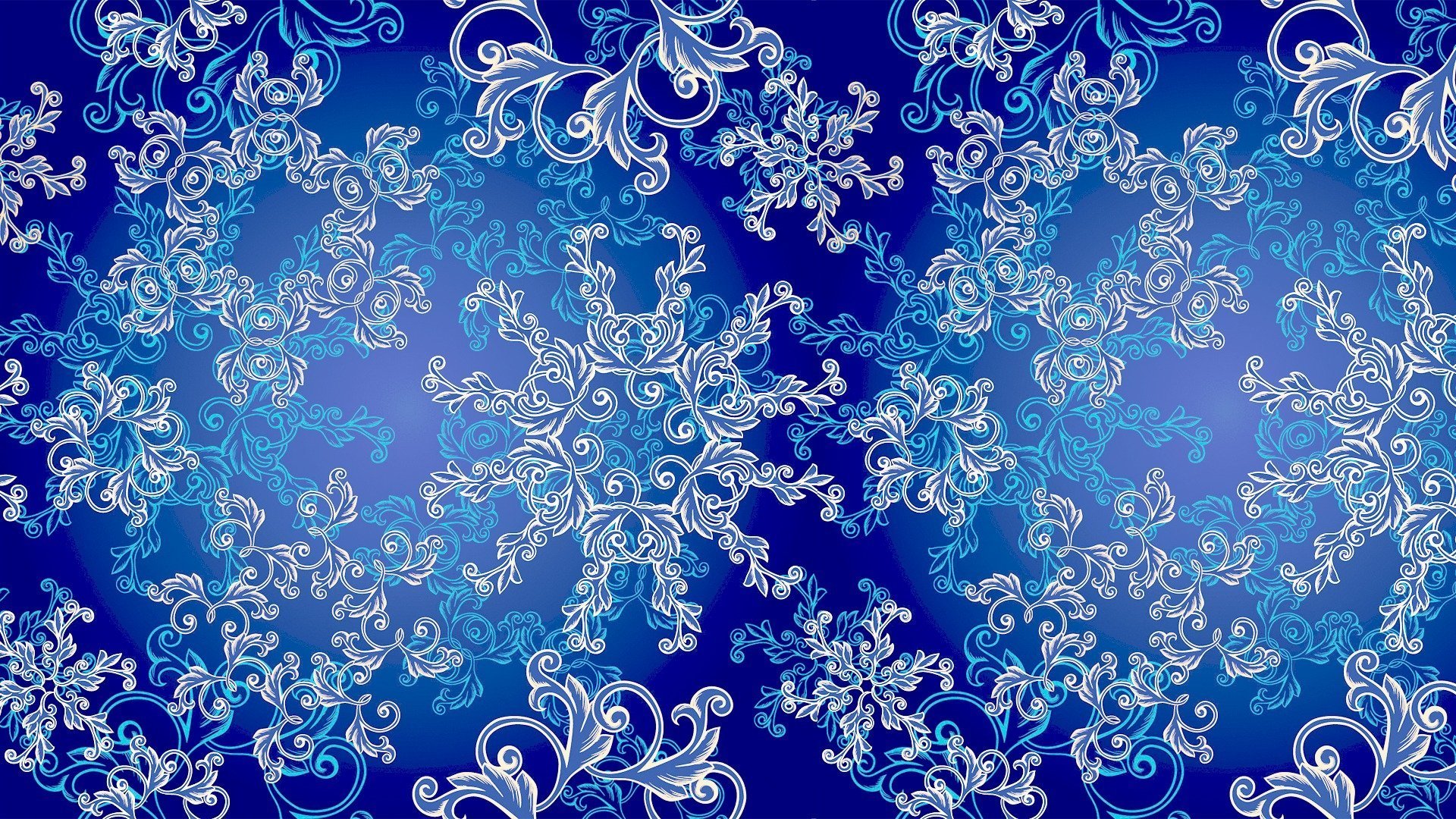 Гостиная Деда мороза
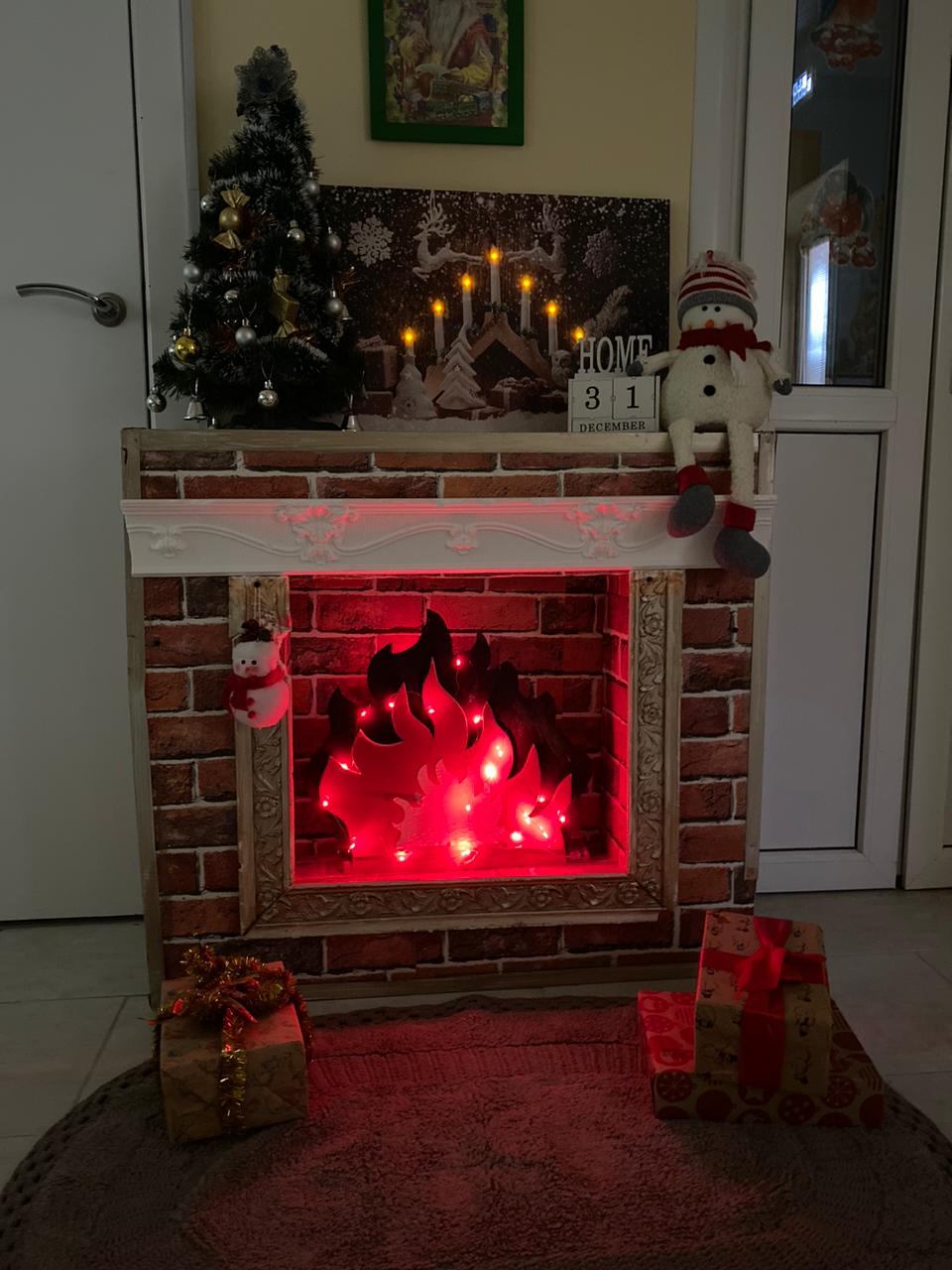 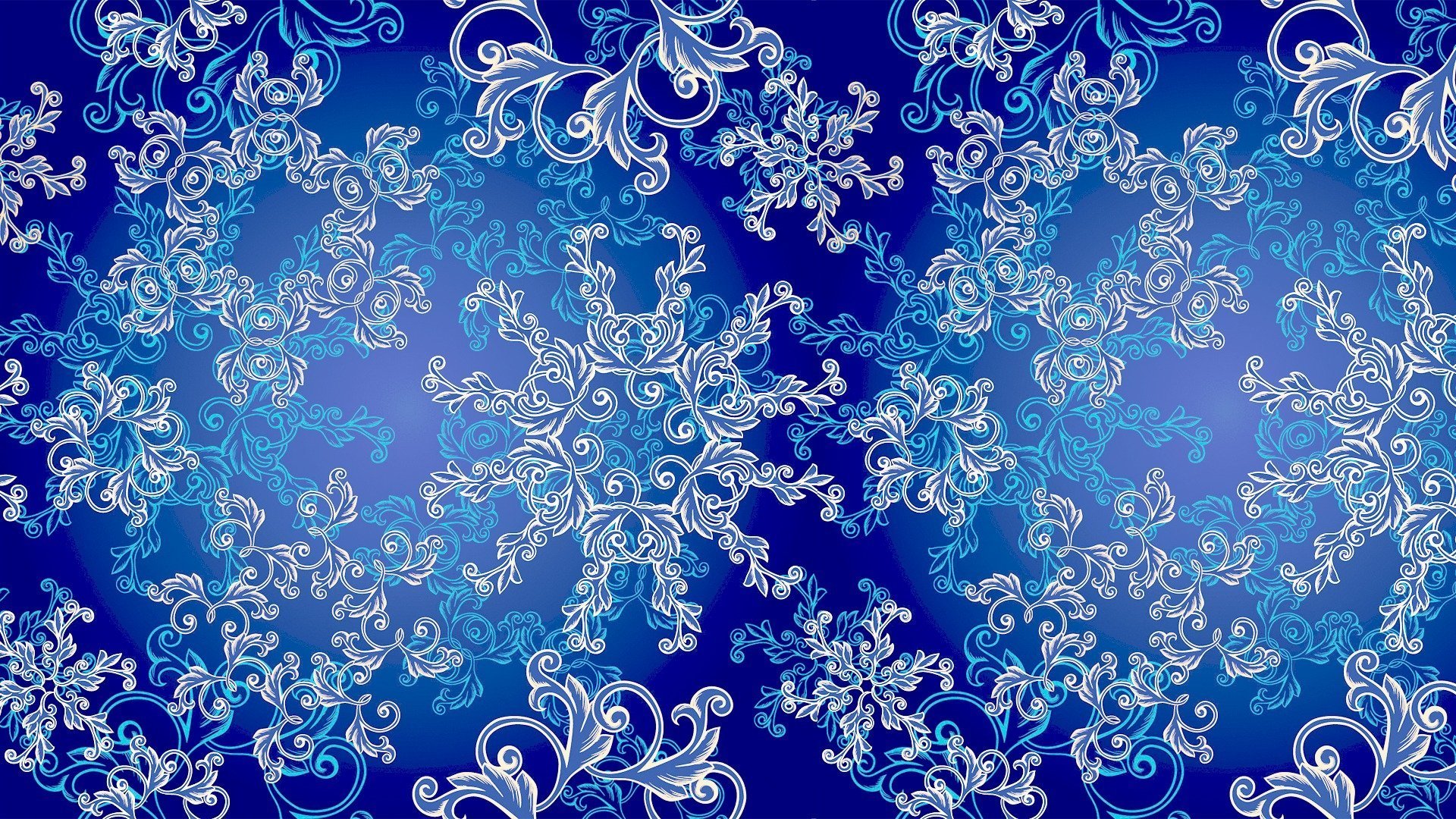 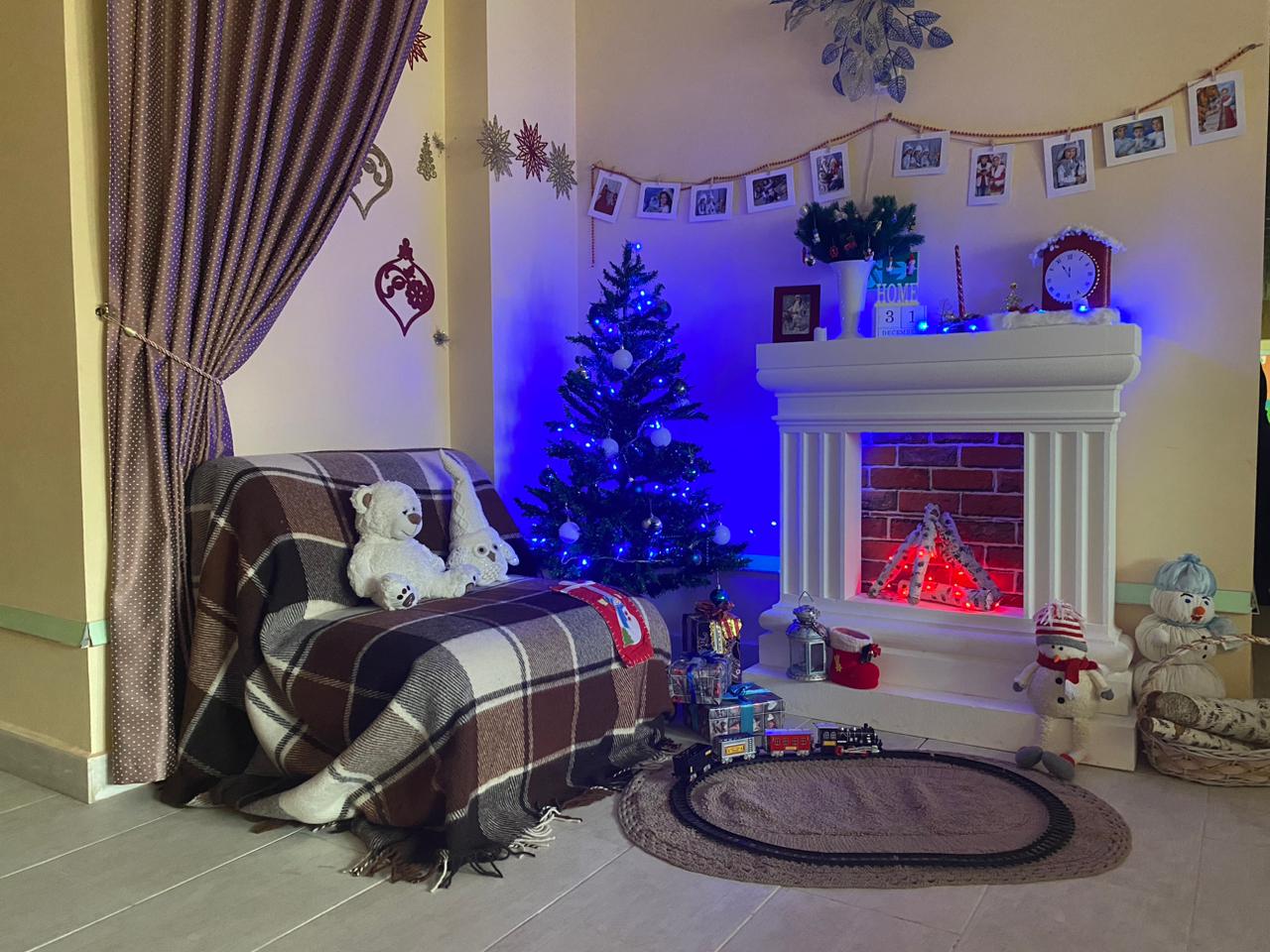 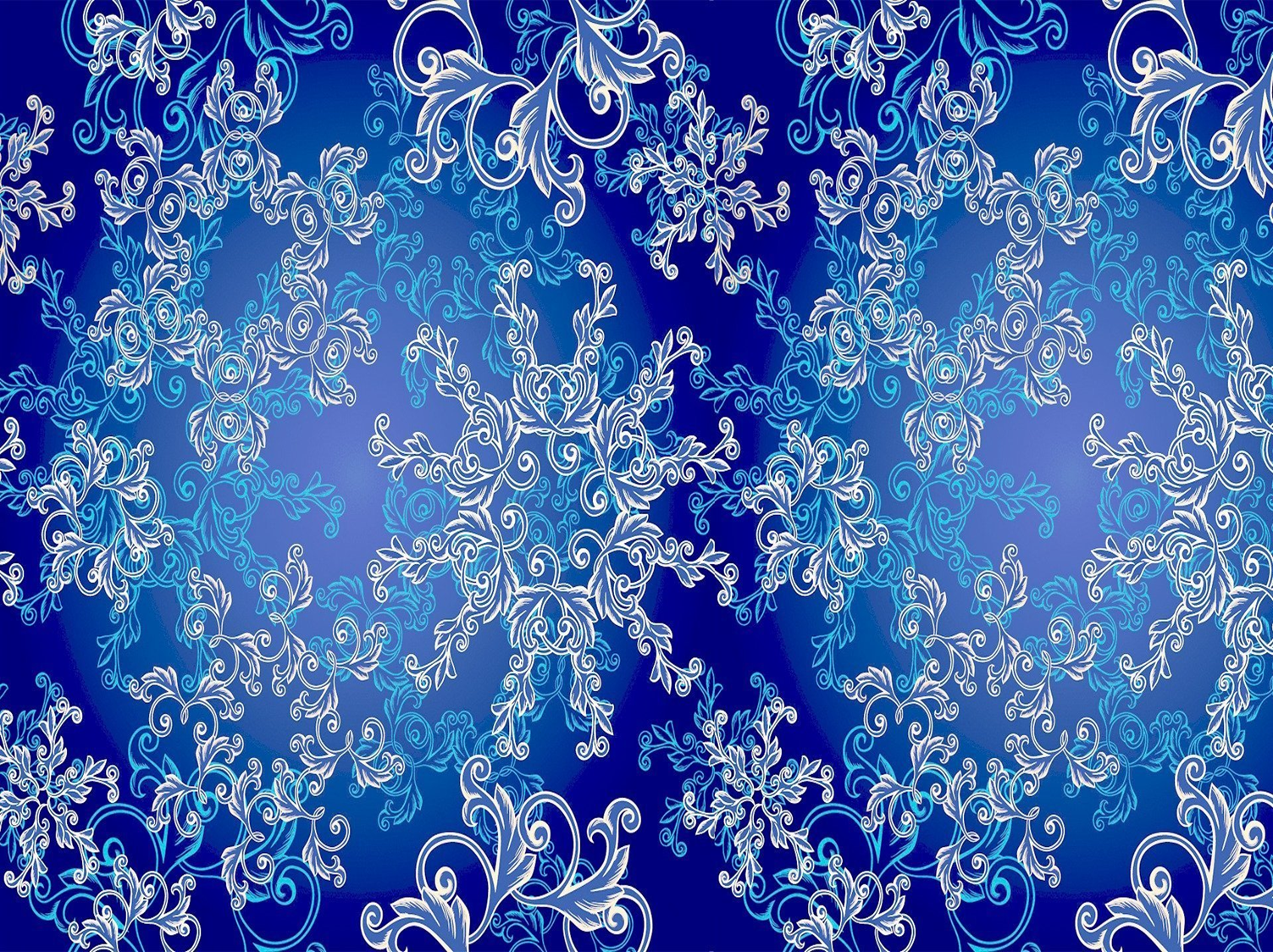 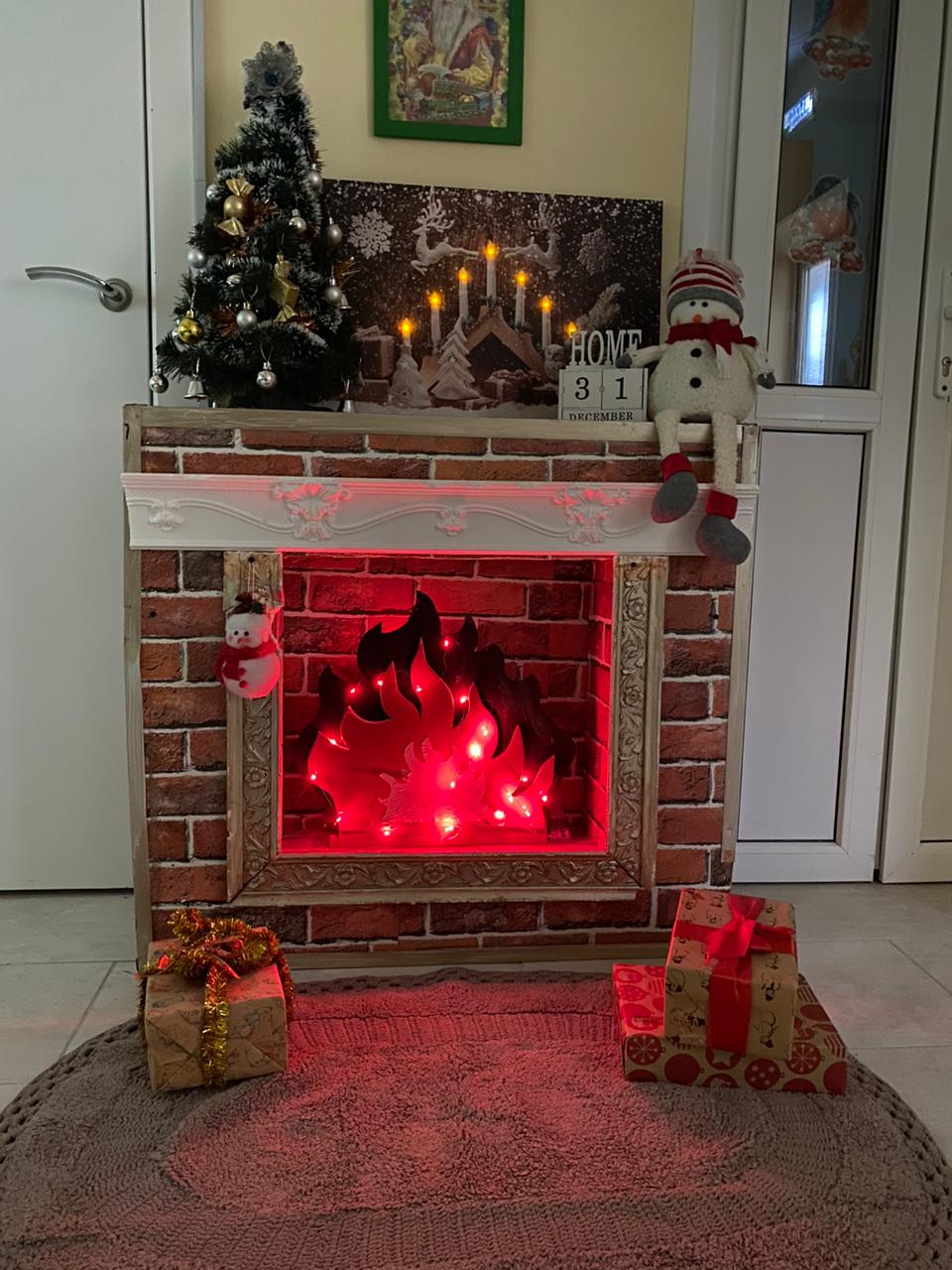 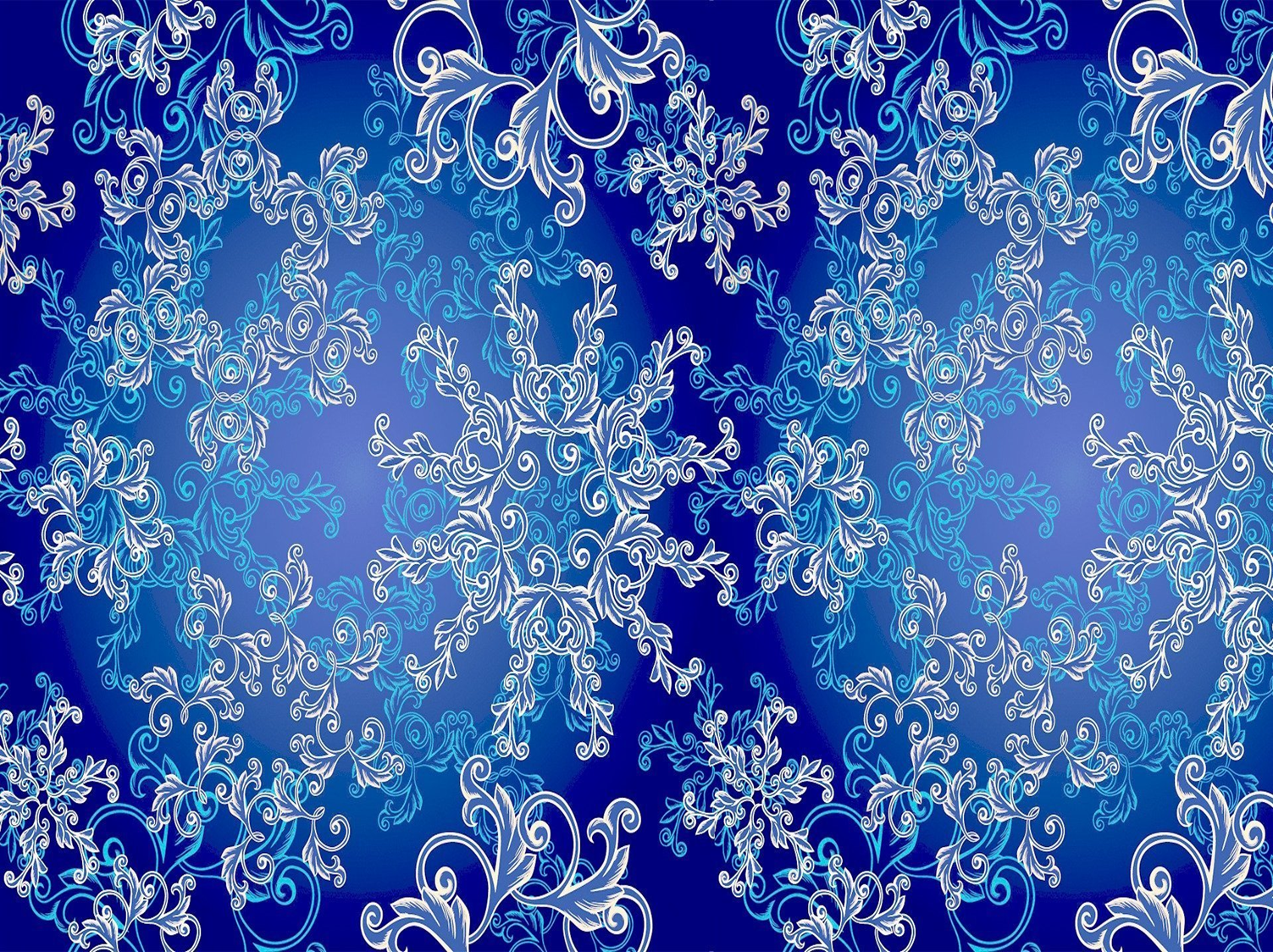 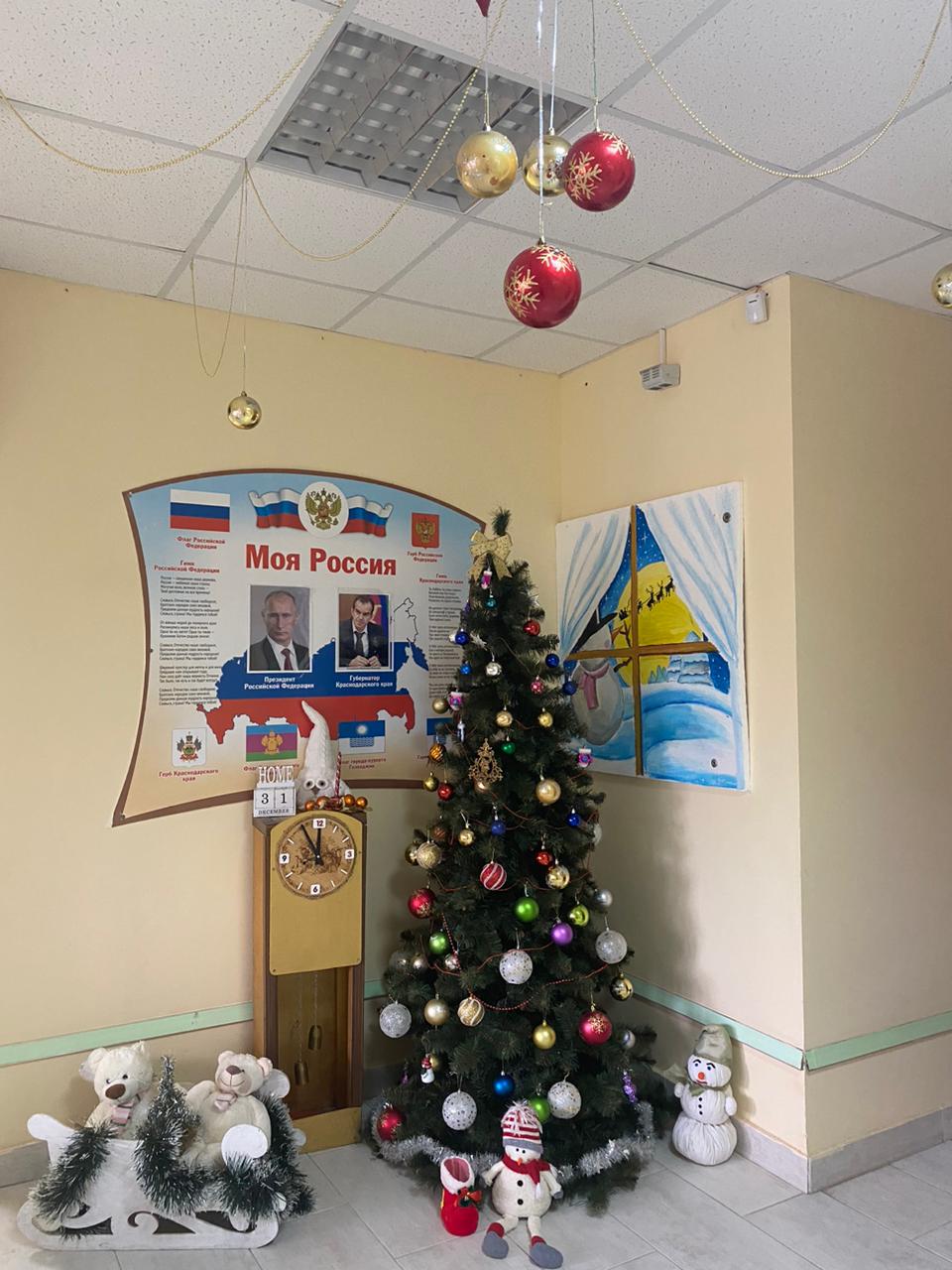 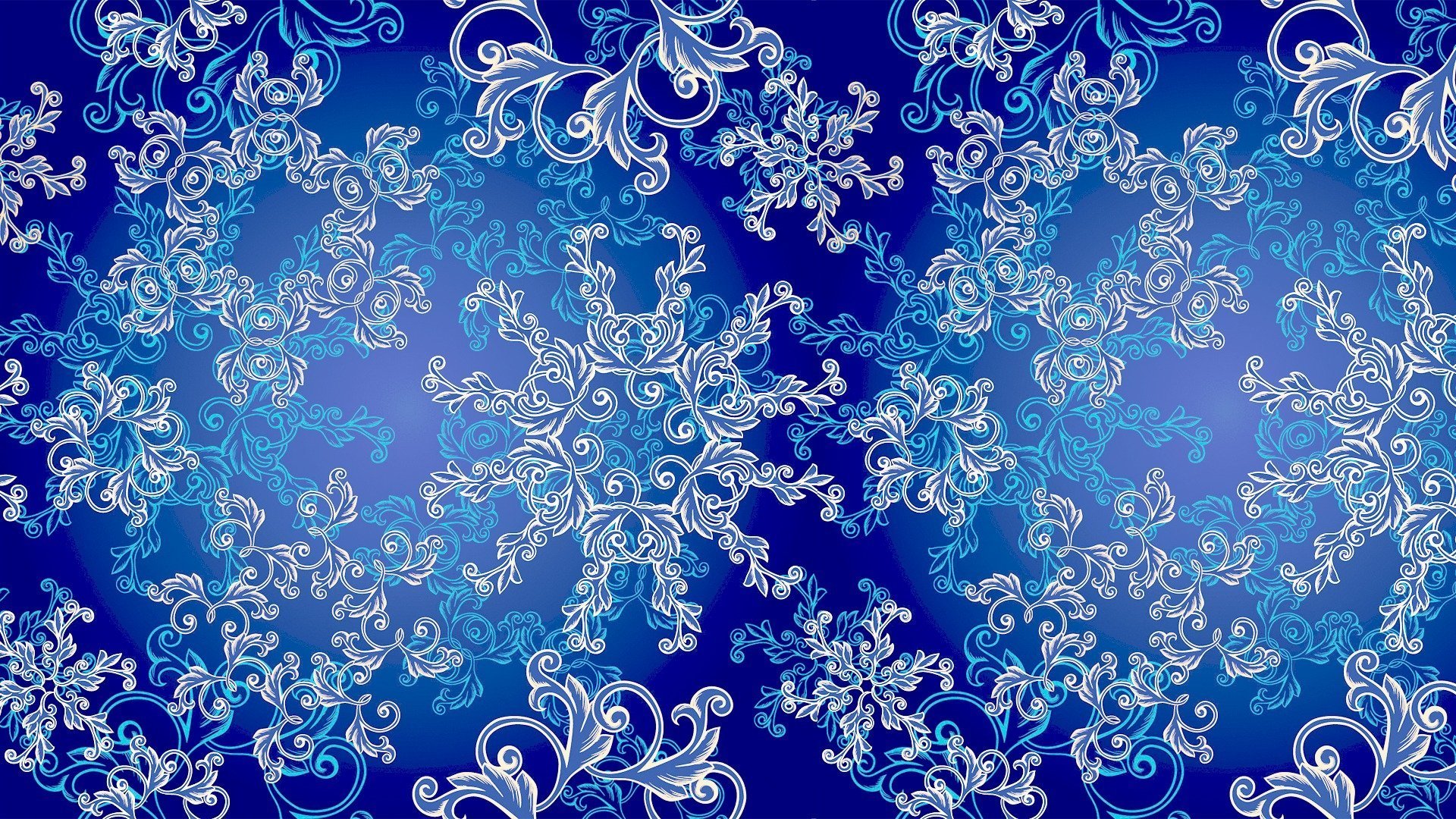 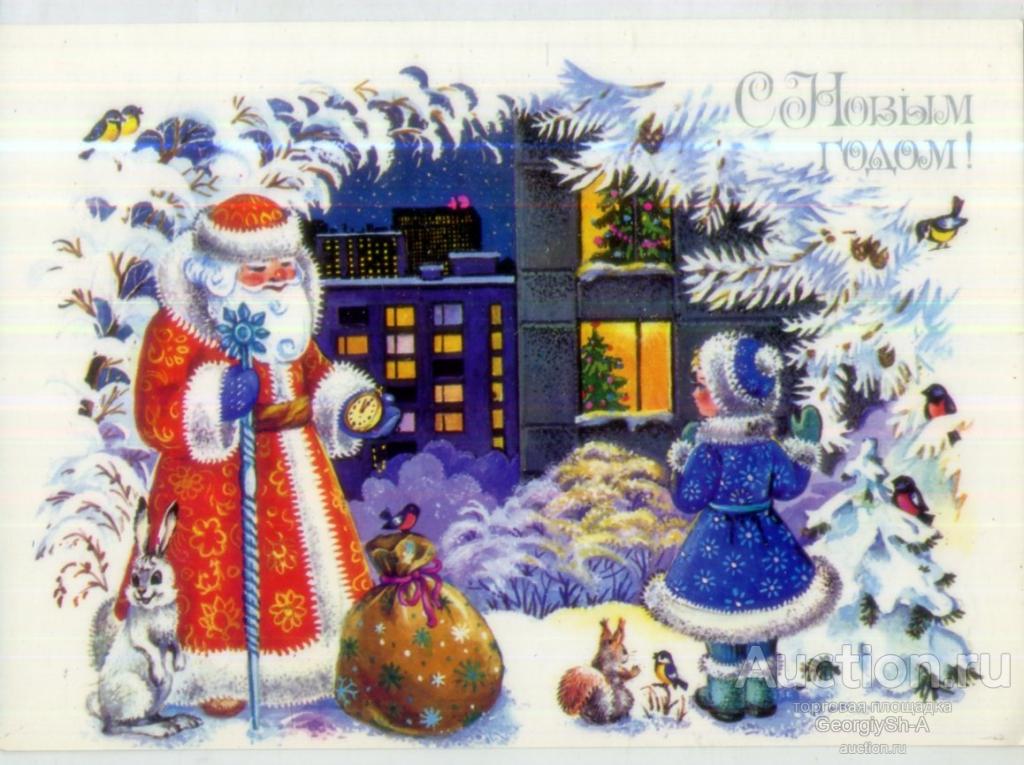 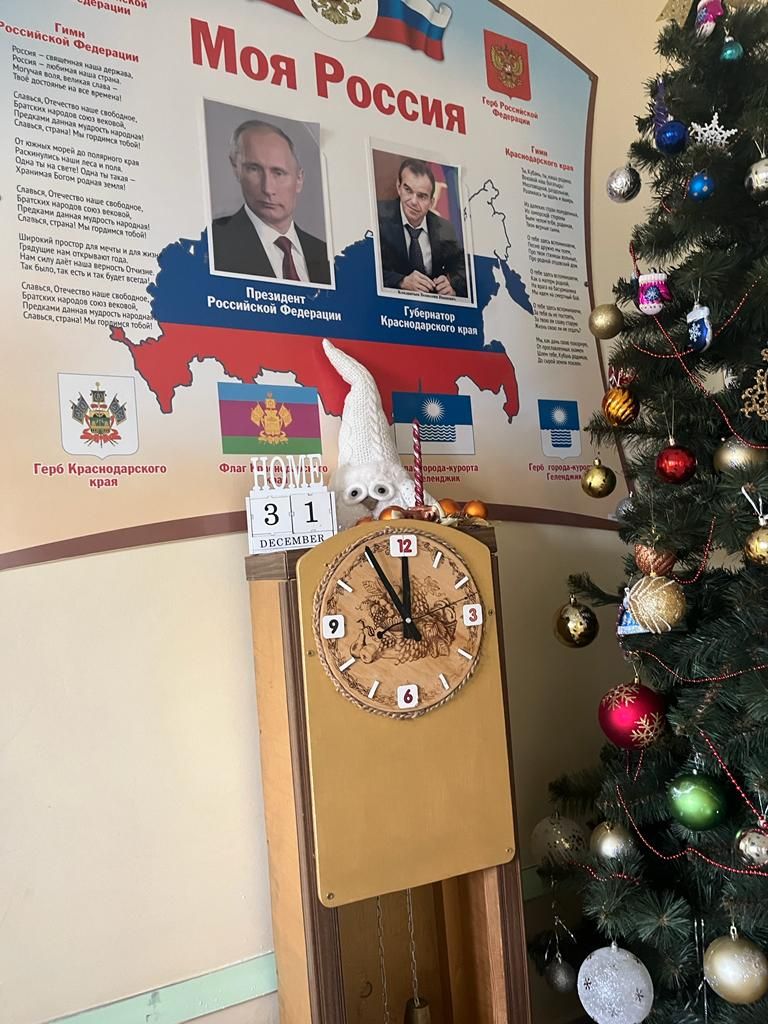 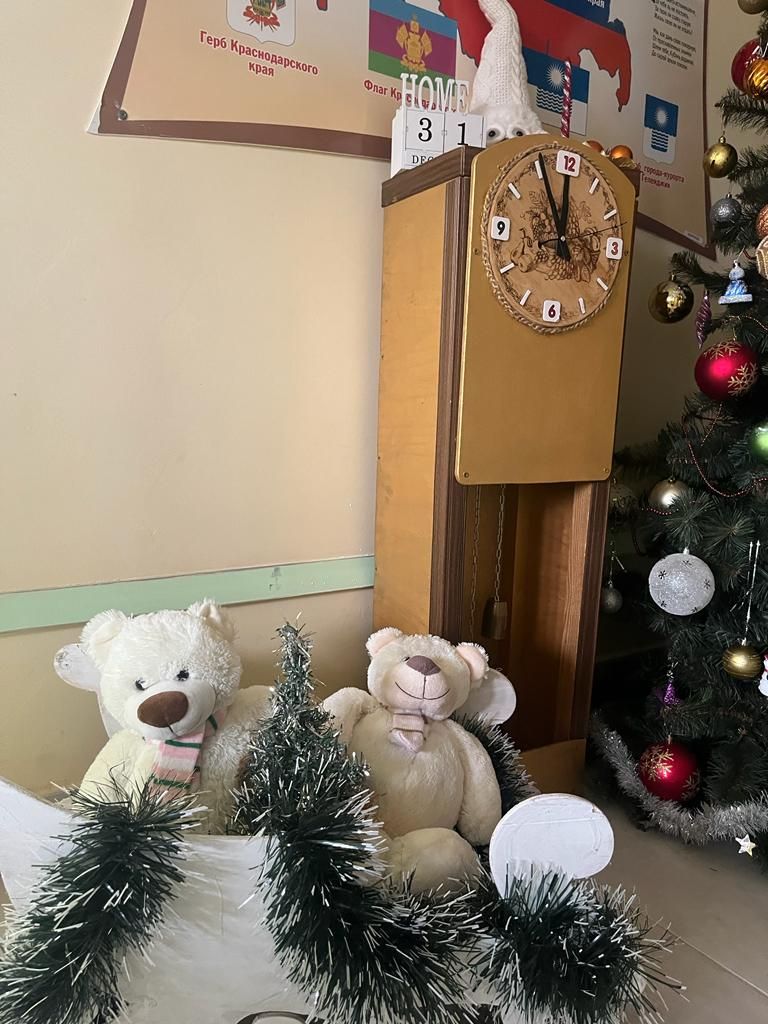 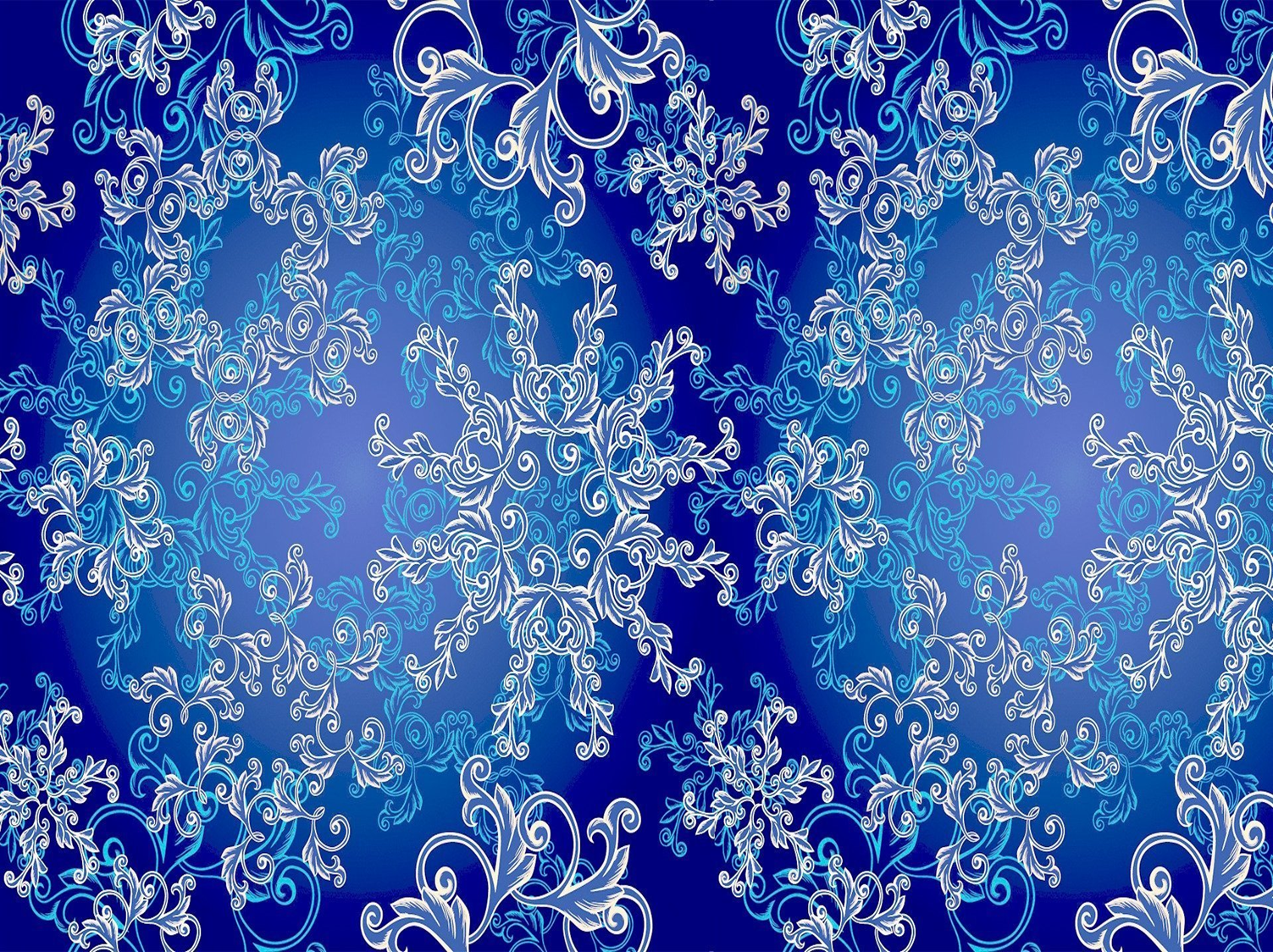 В гостях у группы «Солнышко»
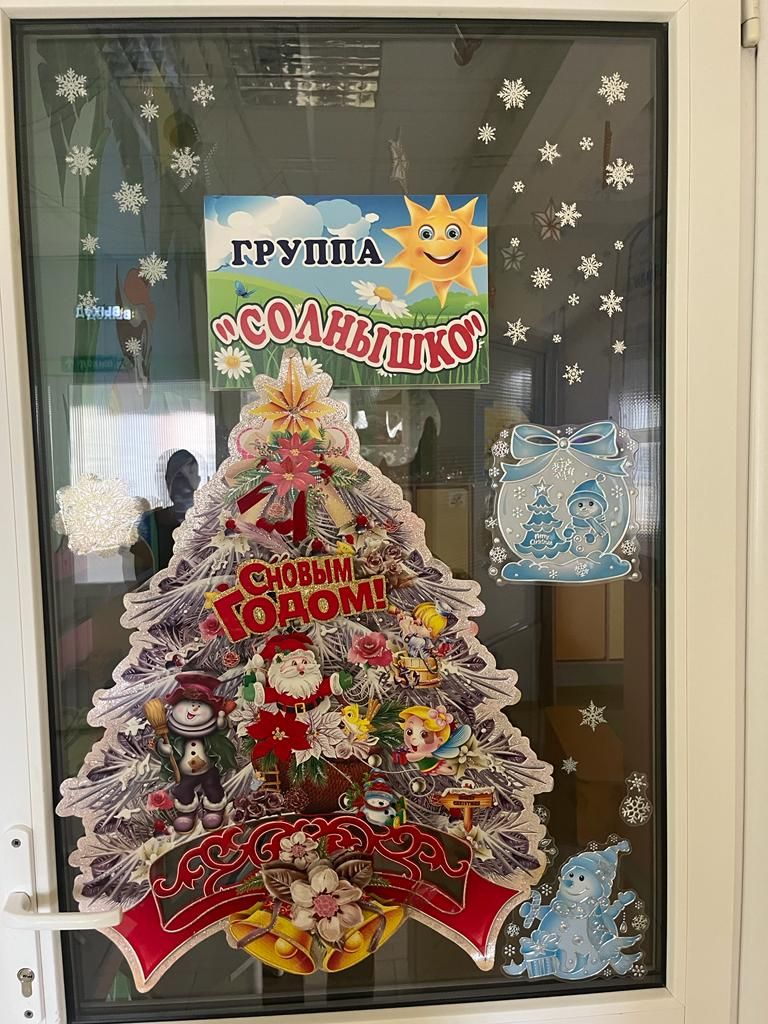 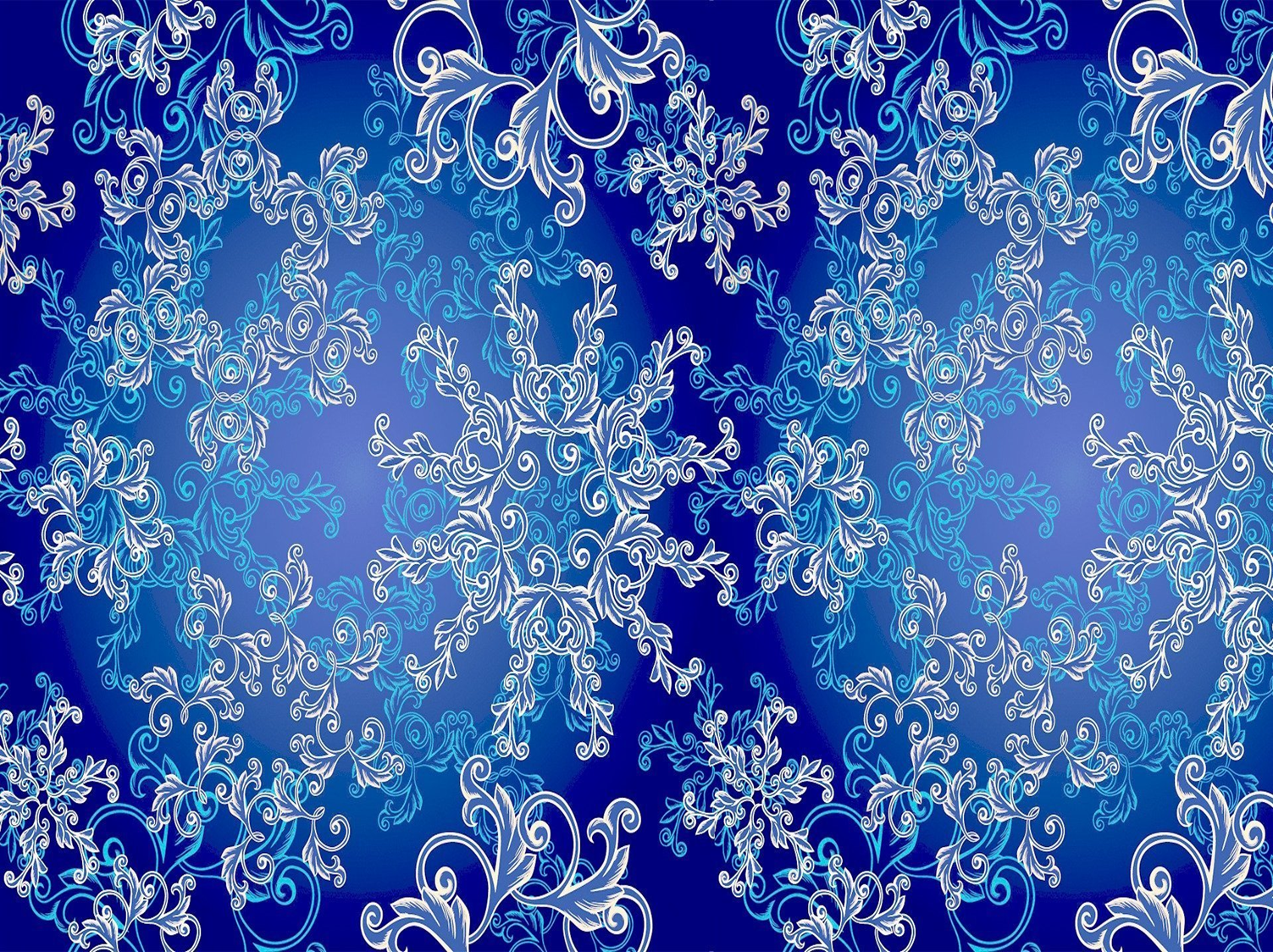 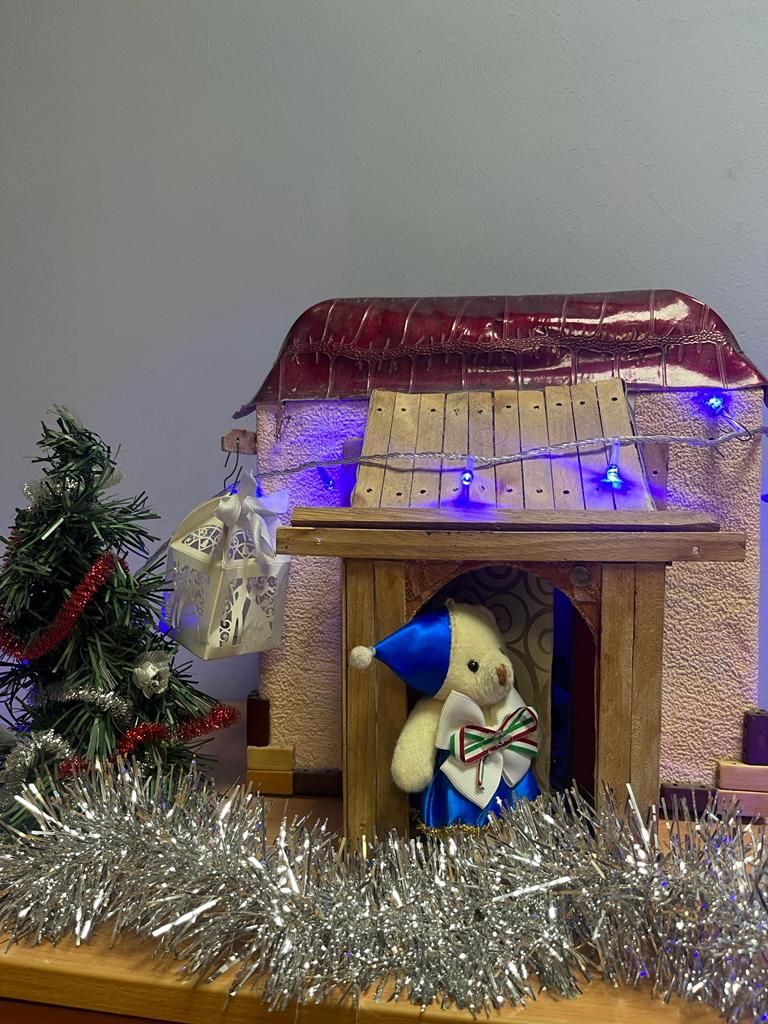 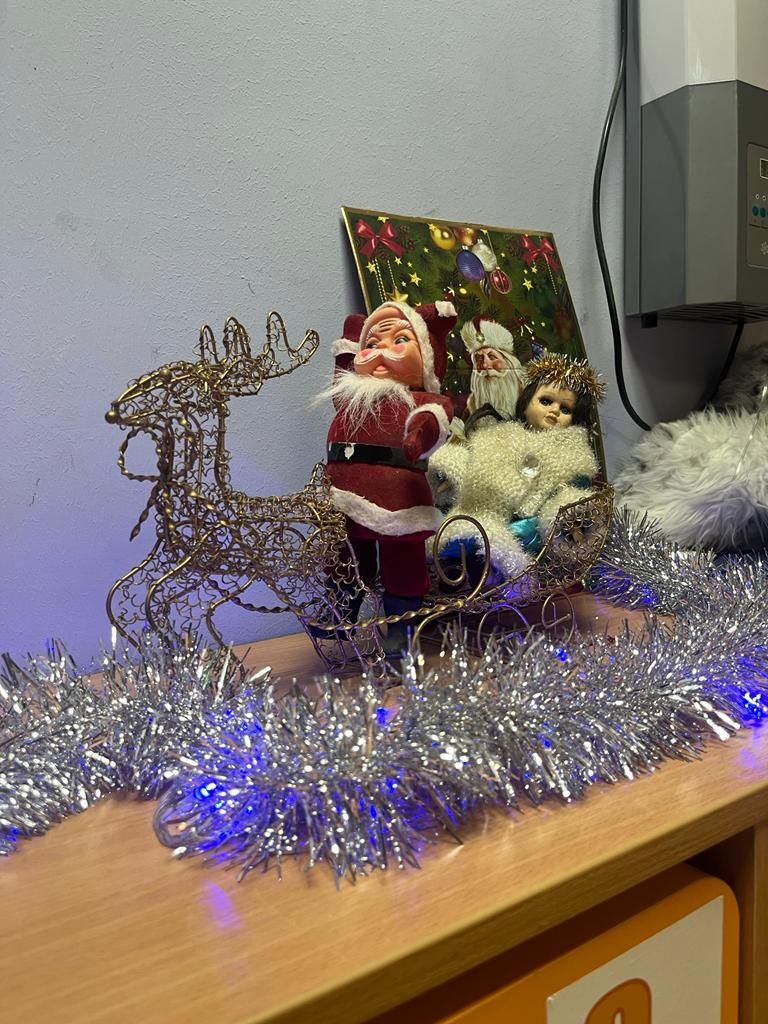 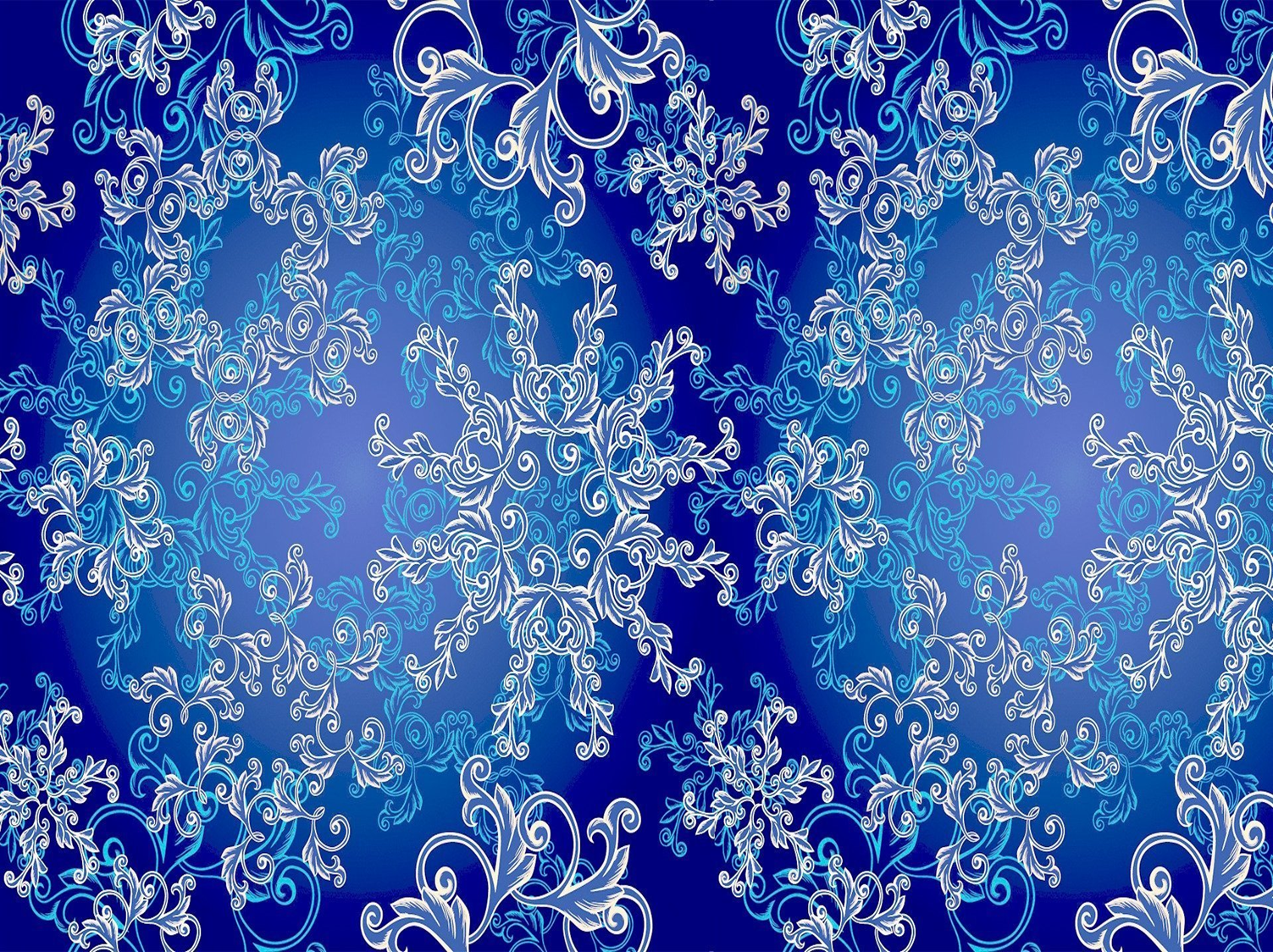 В гостях у группы «Ромашки»
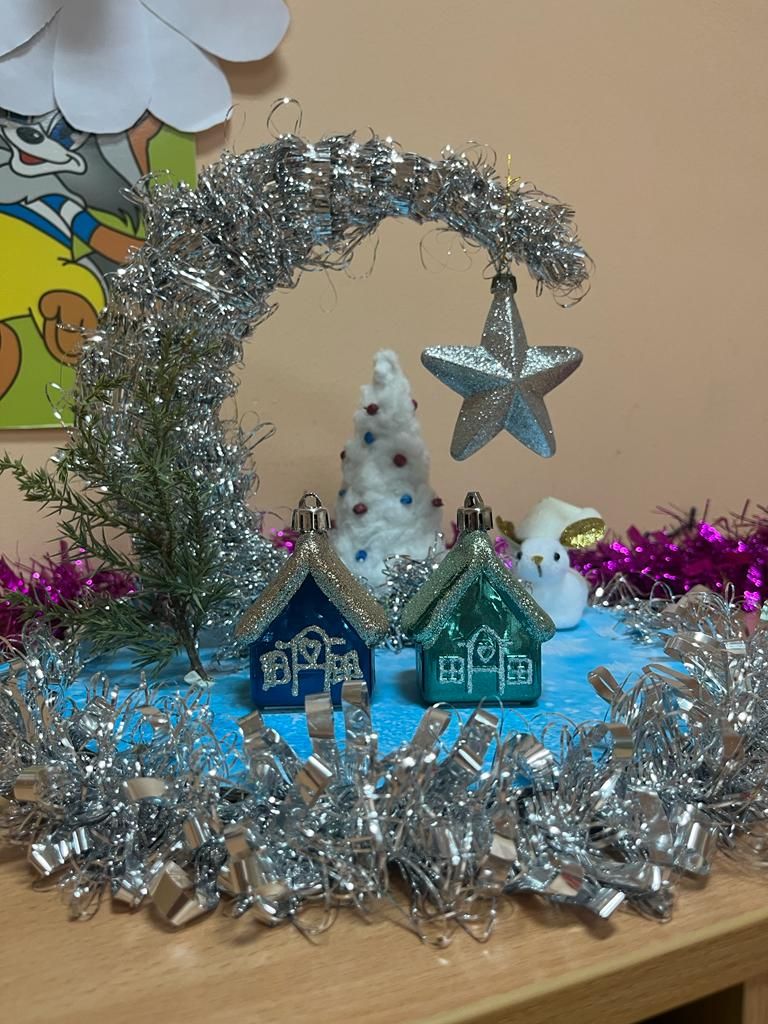 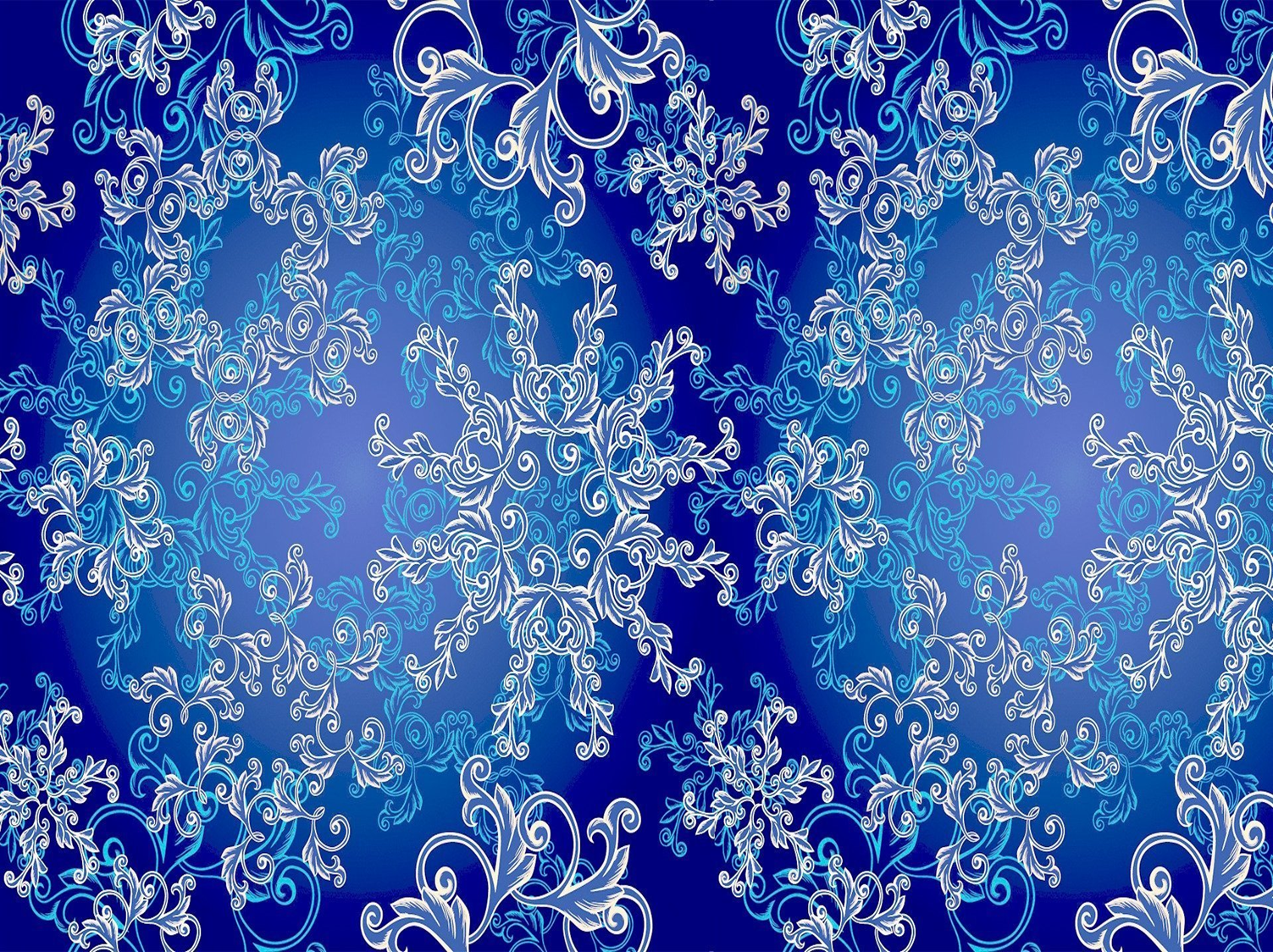 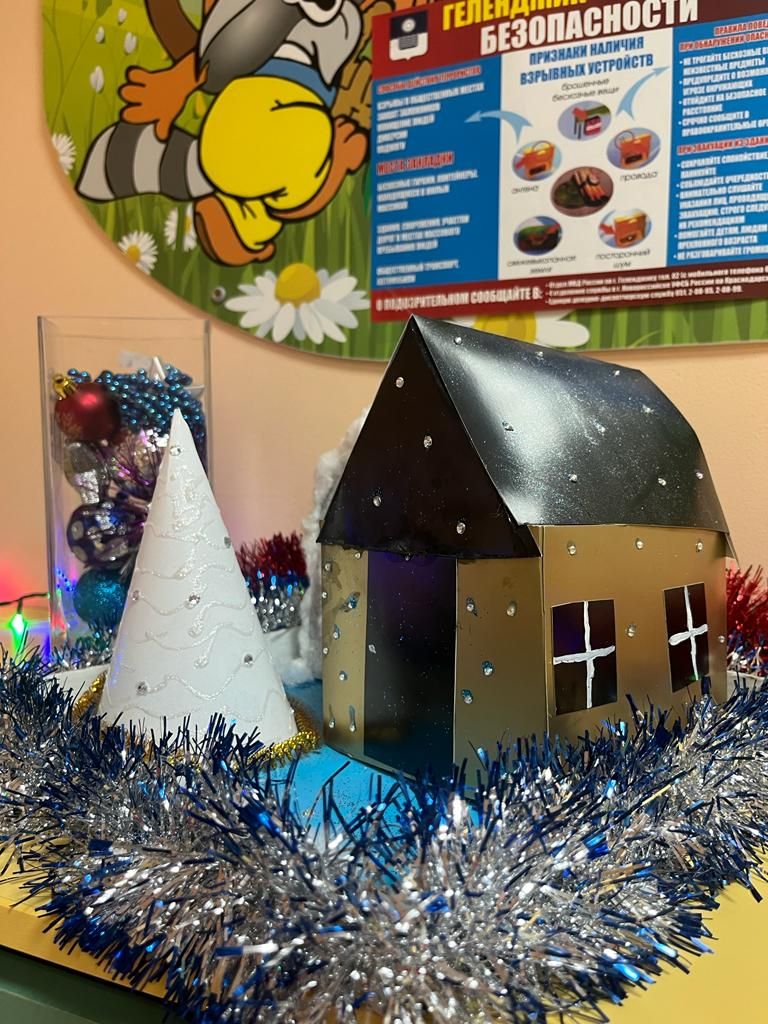 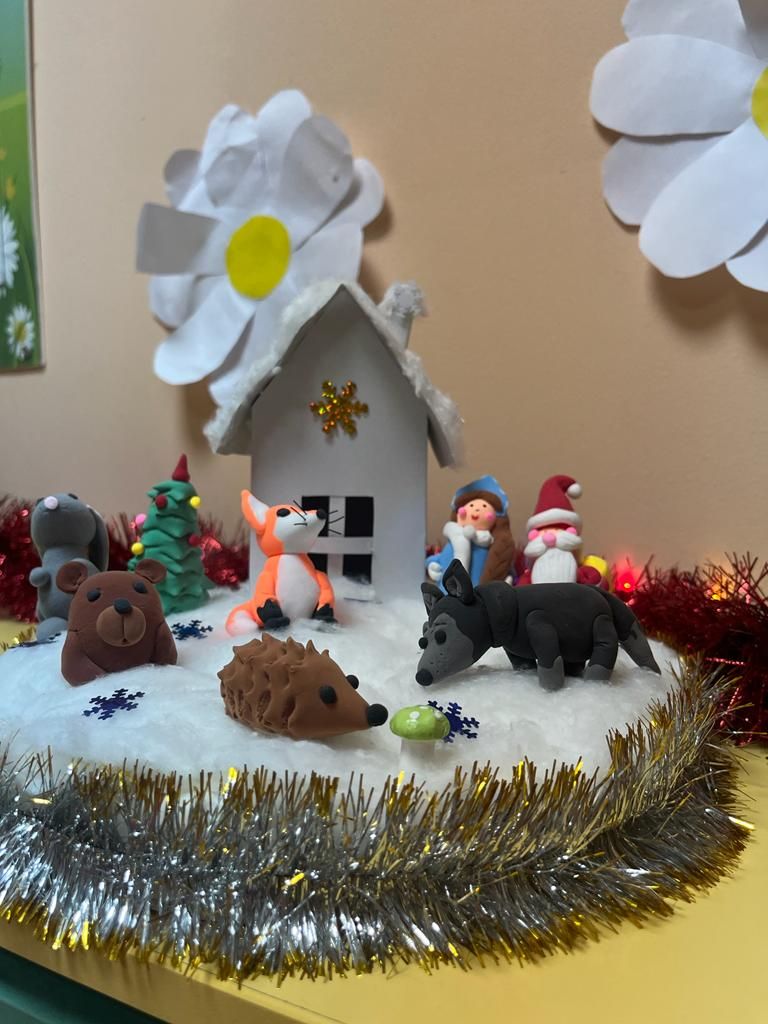 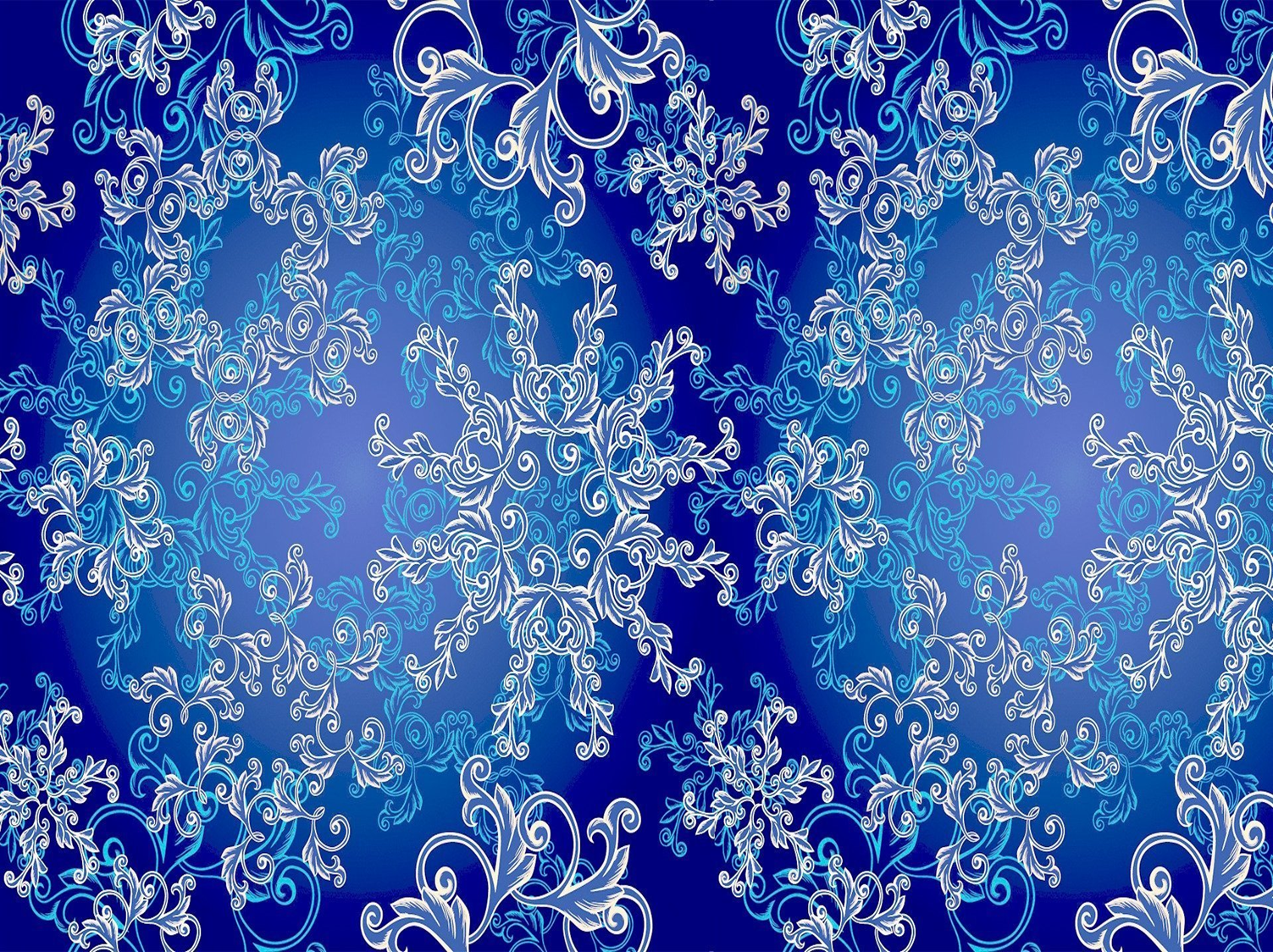 В гостях у группы «Крошка Енот»
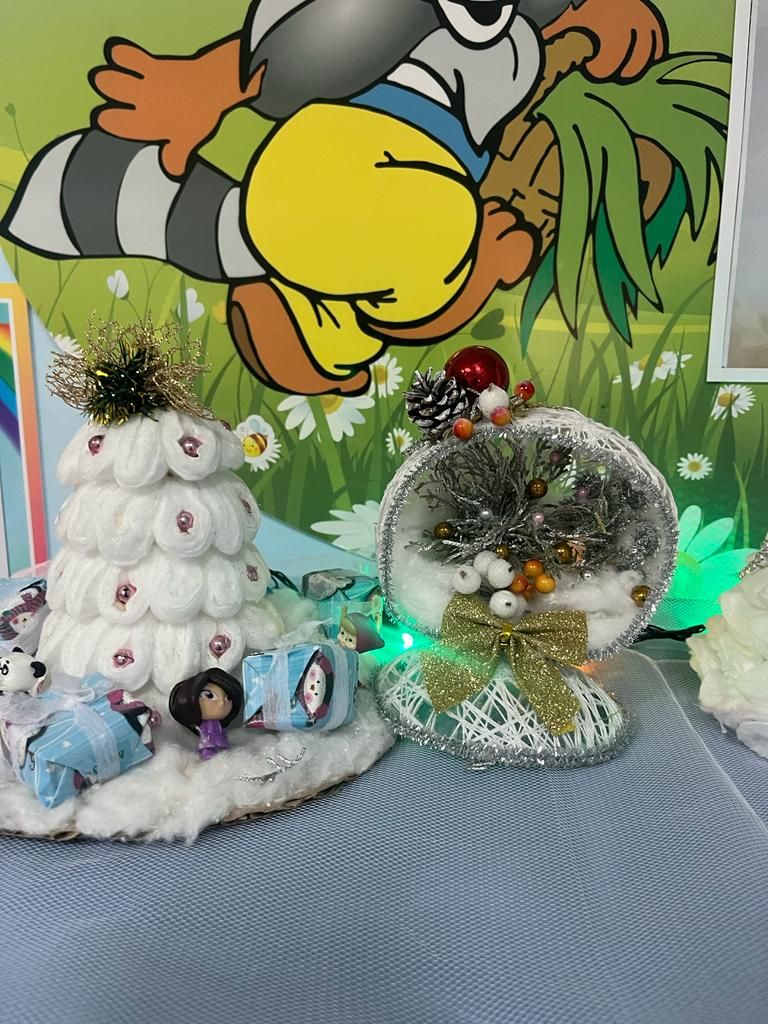 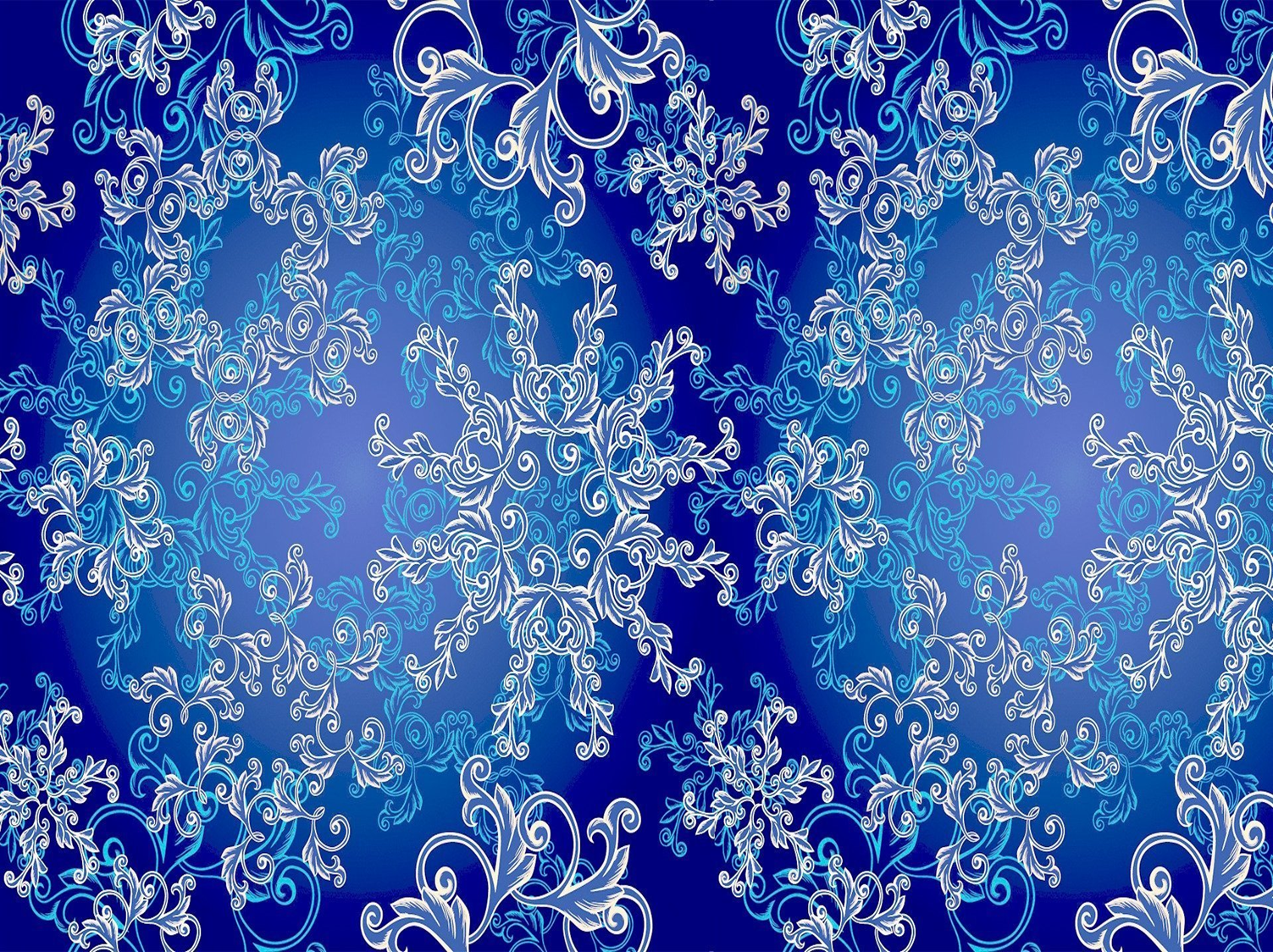 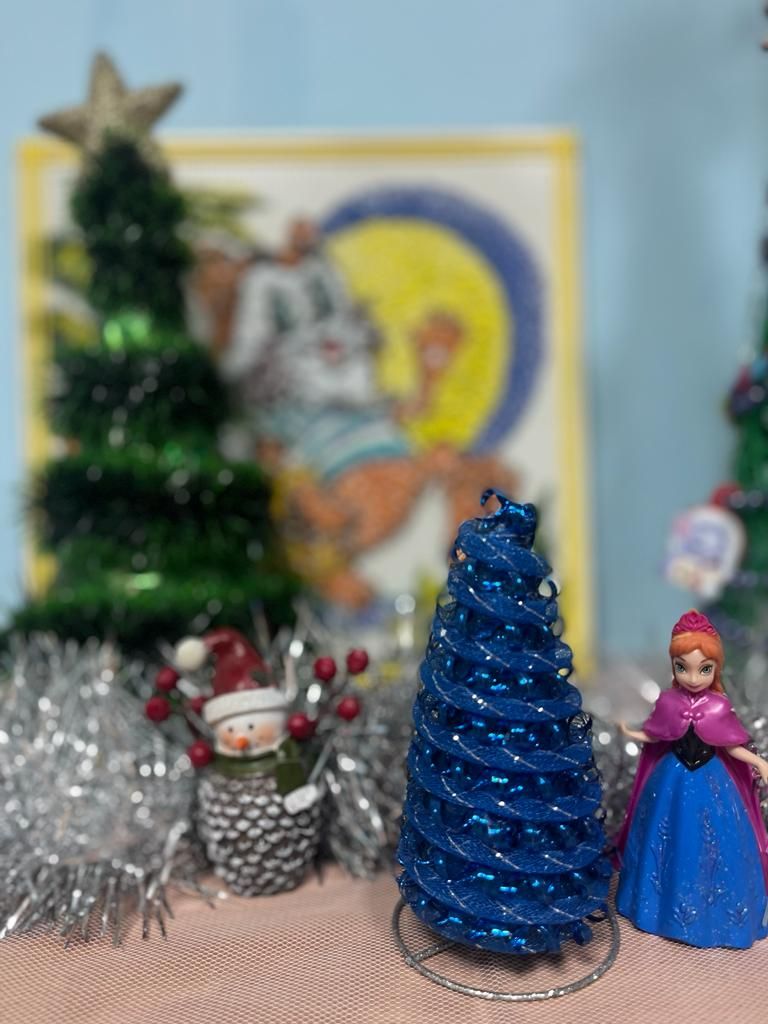 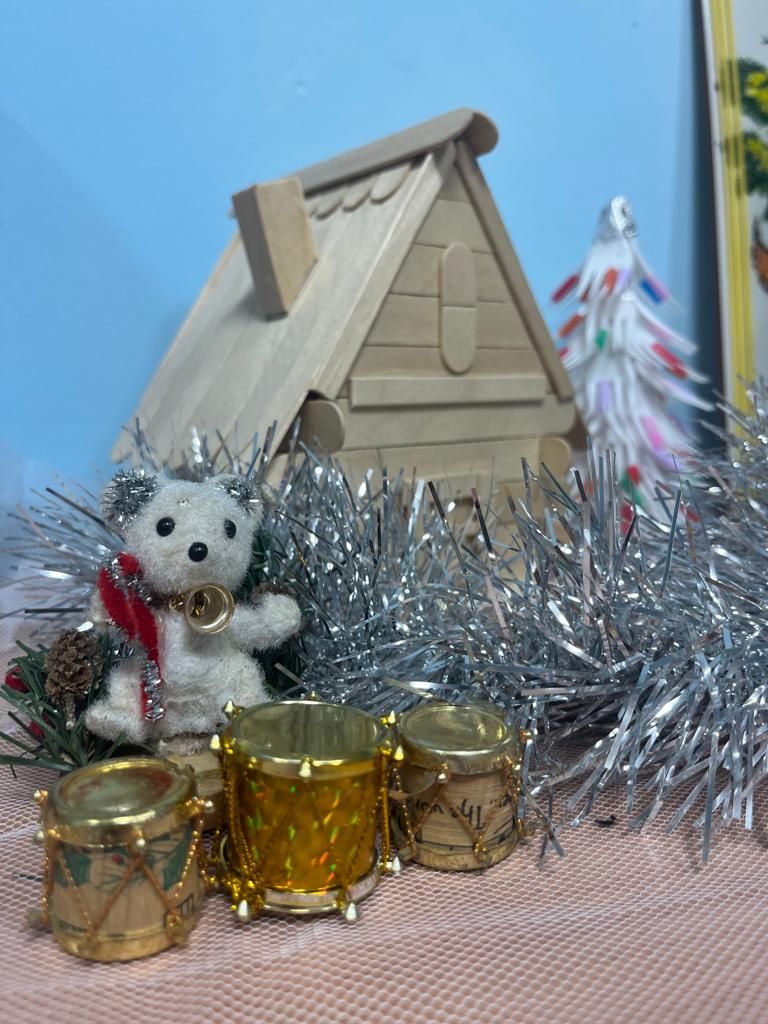 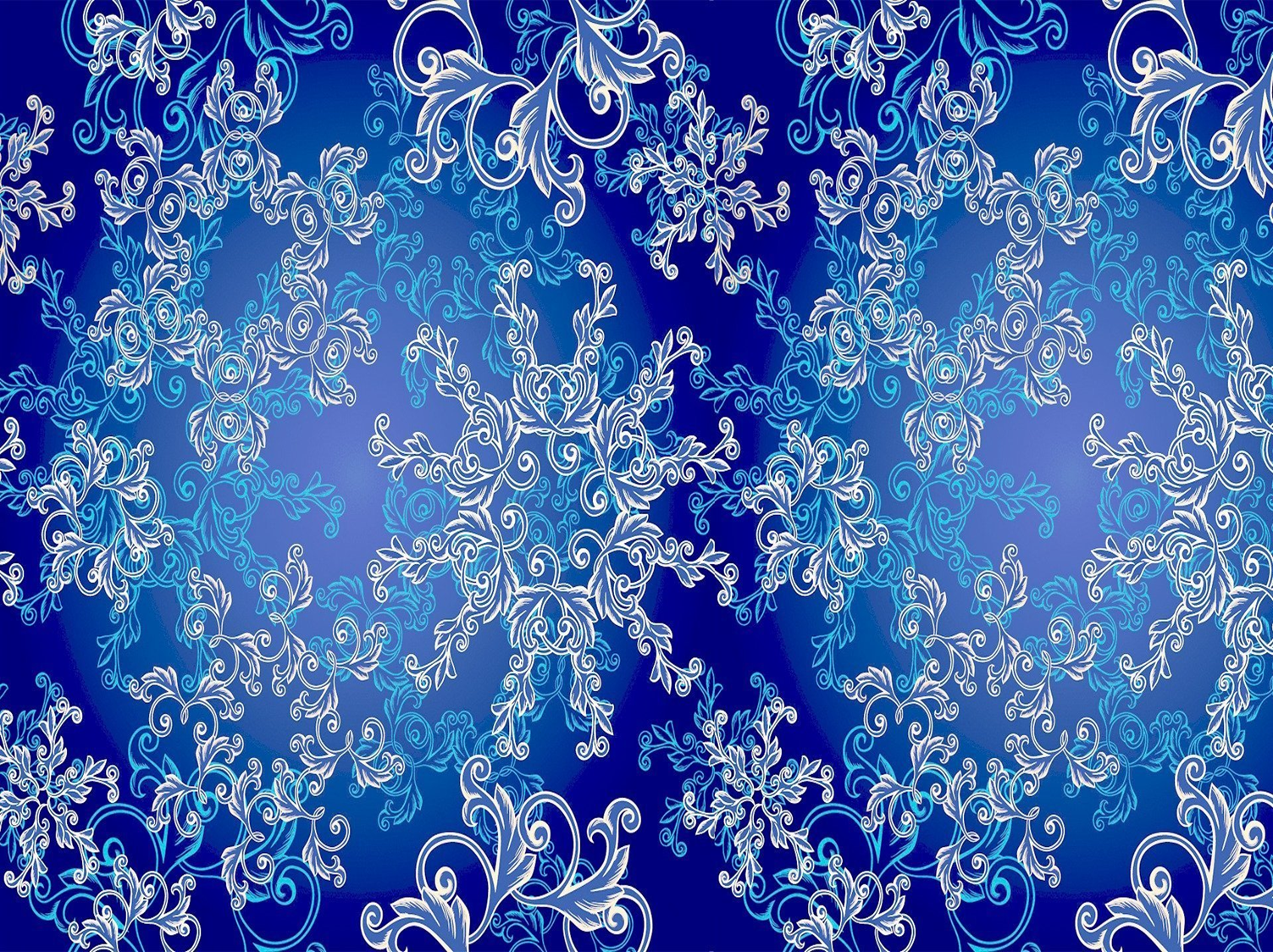 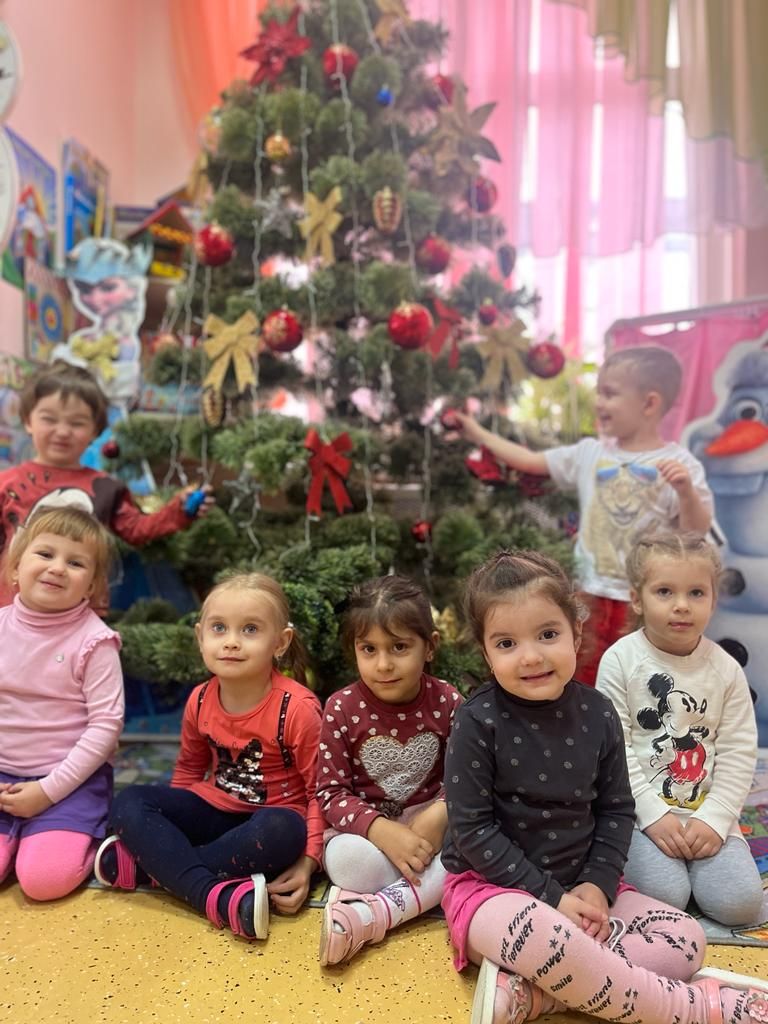 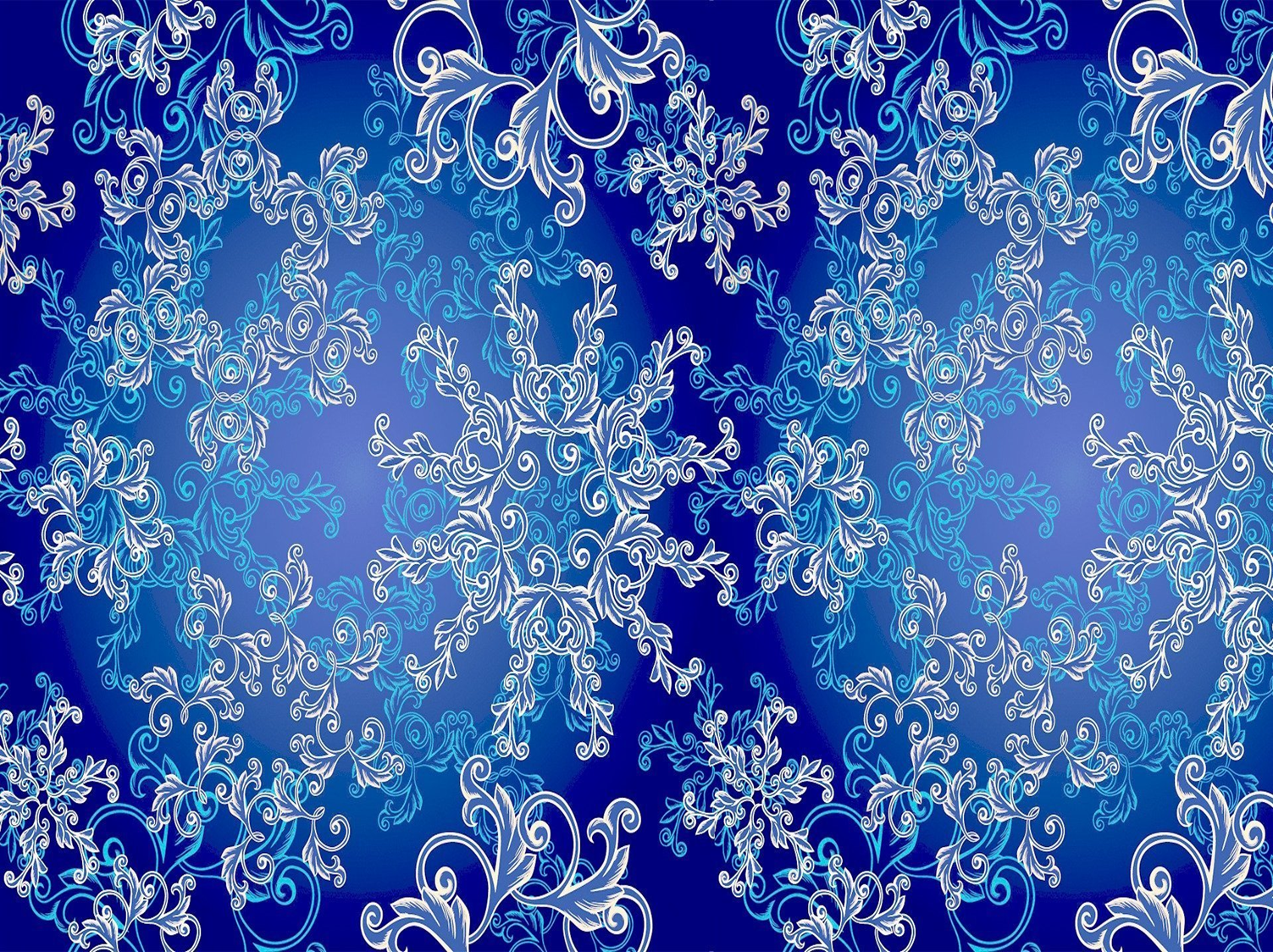 В гостях у группы «Божья коровка»
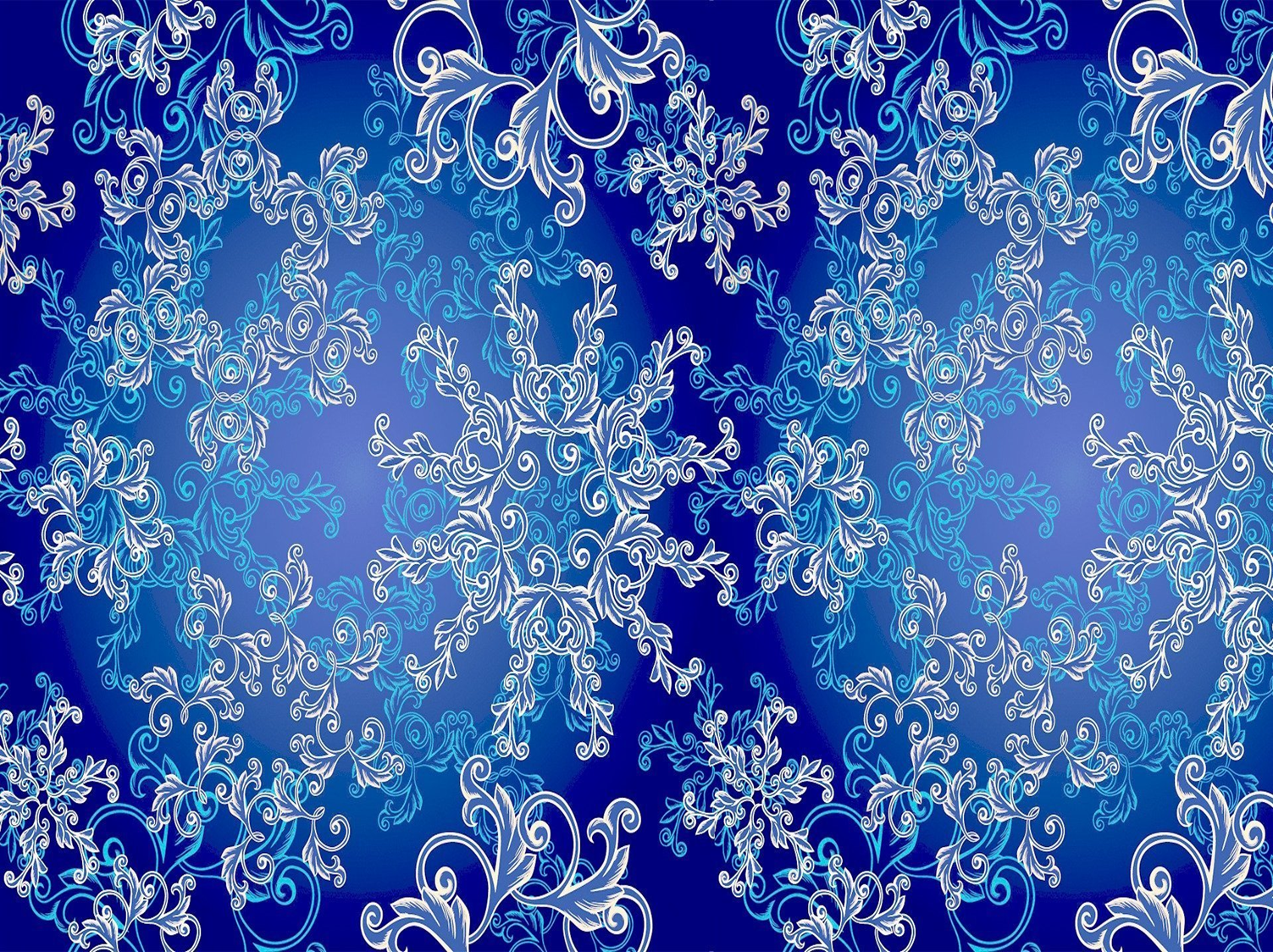 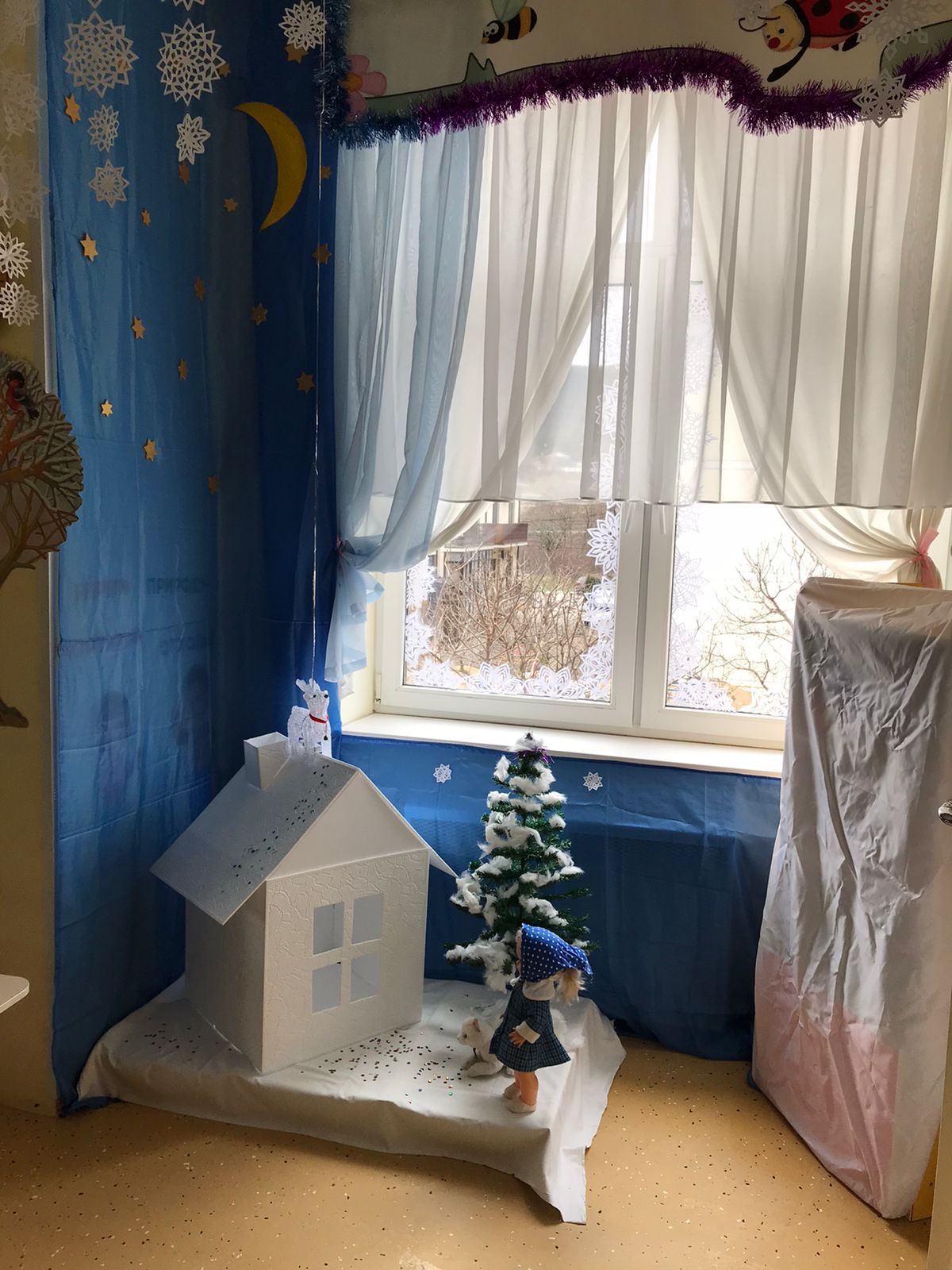 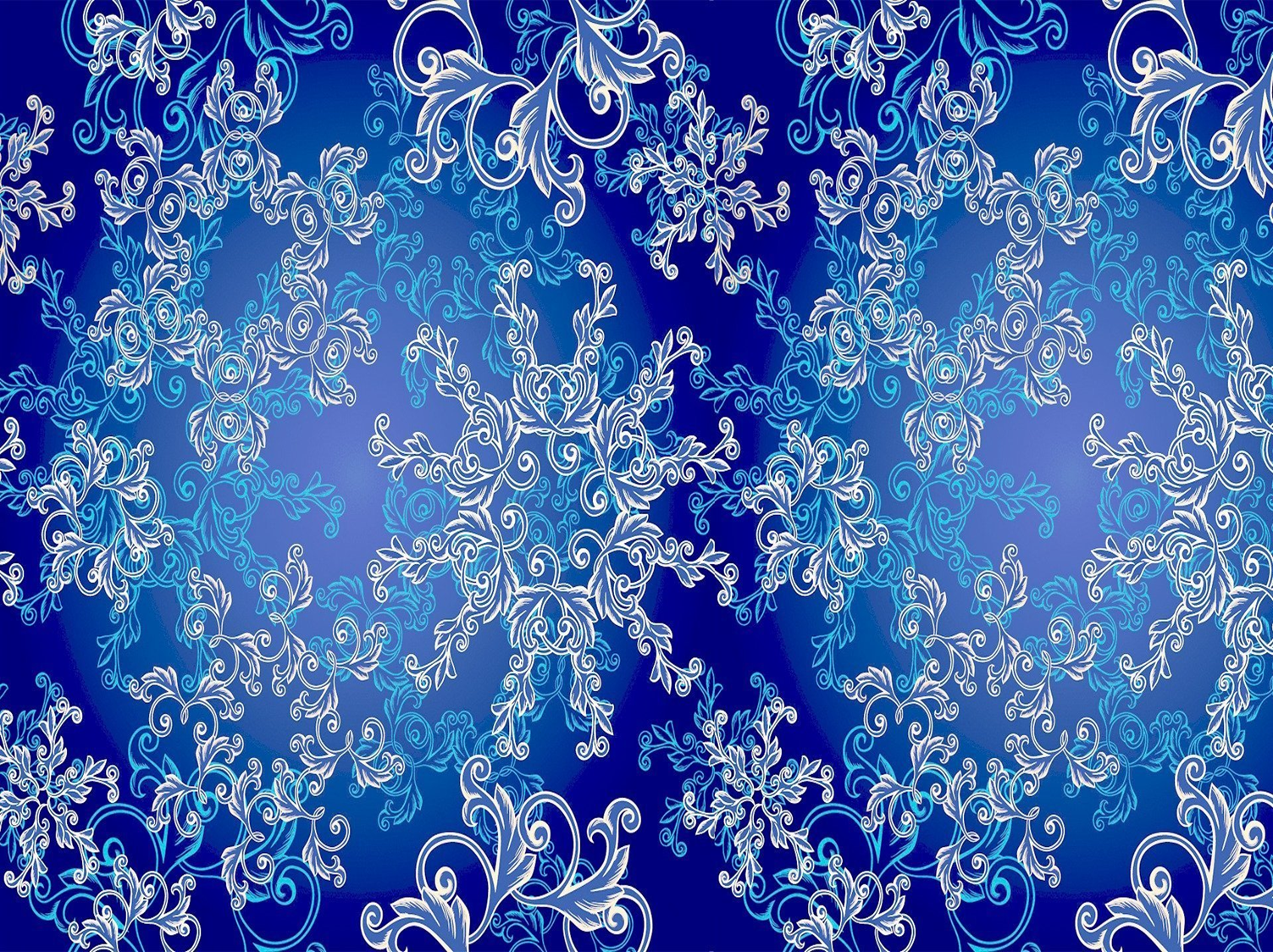 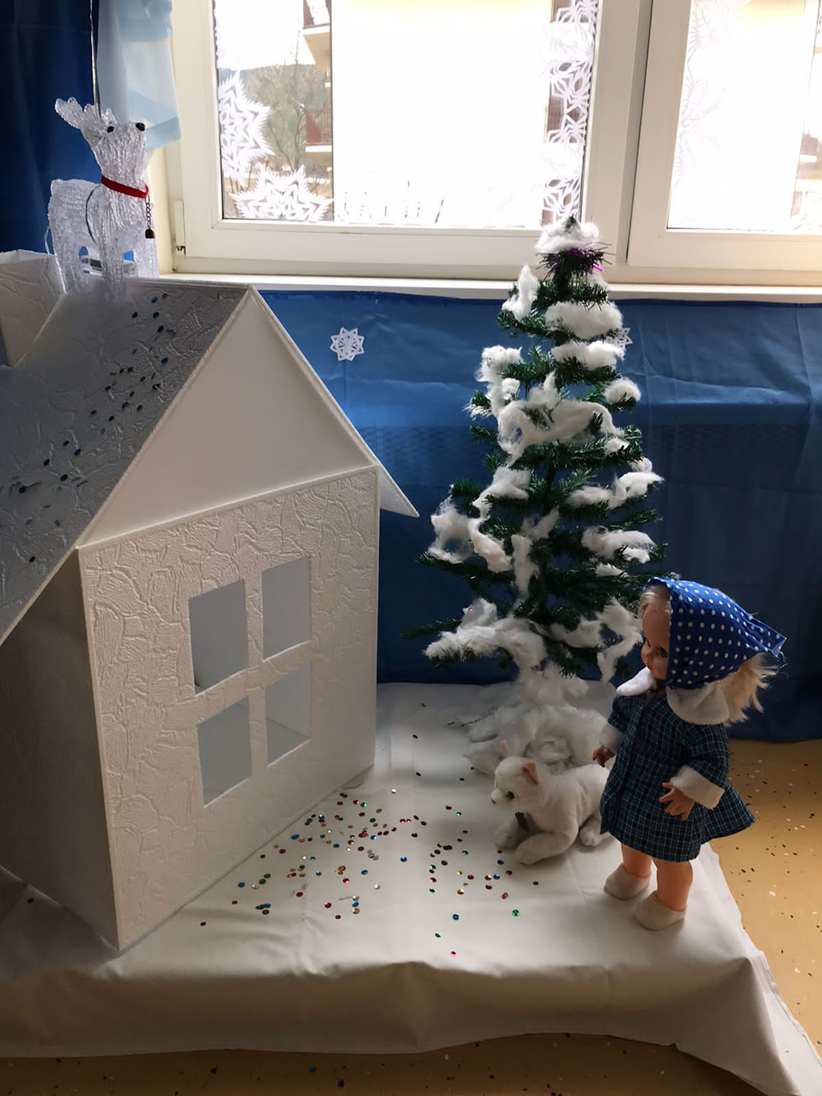 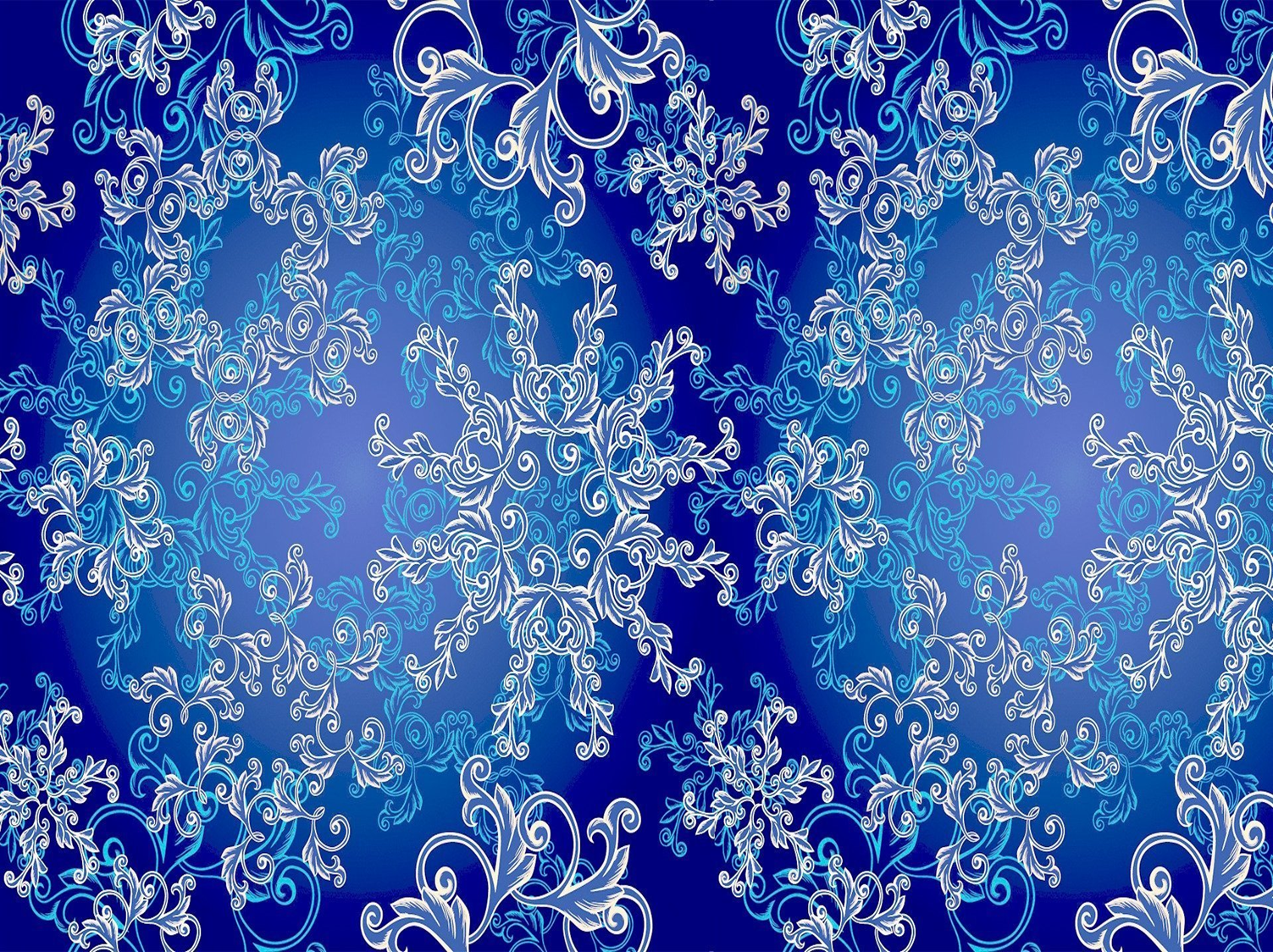 В гостях у группы «Ручеек»
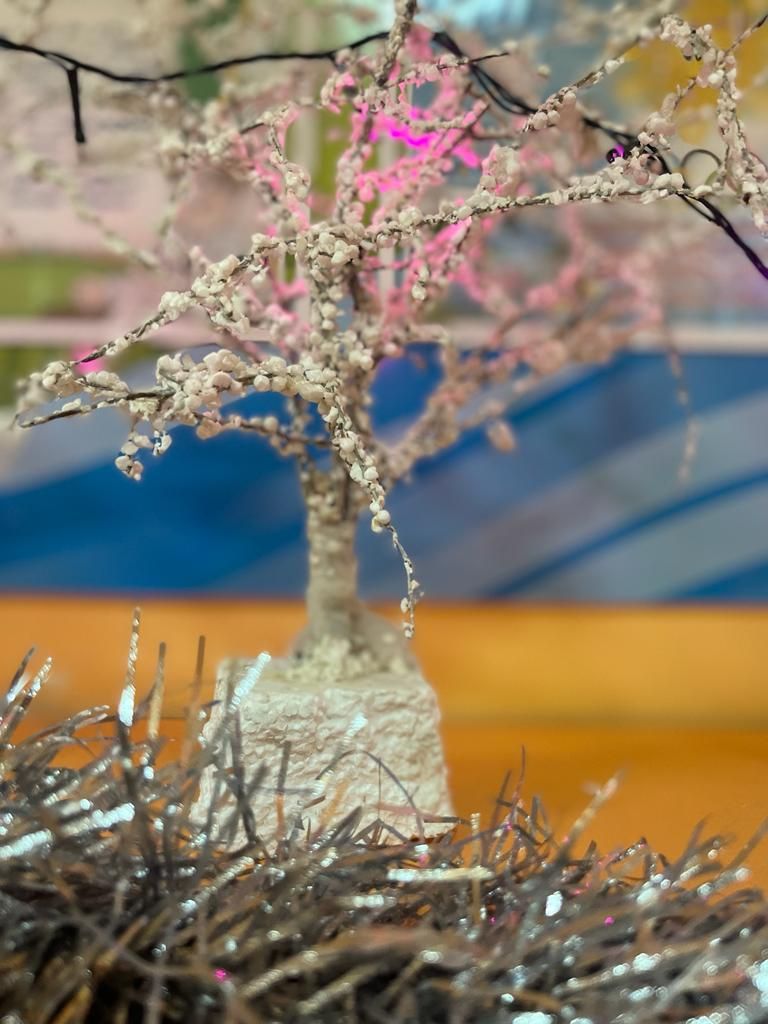 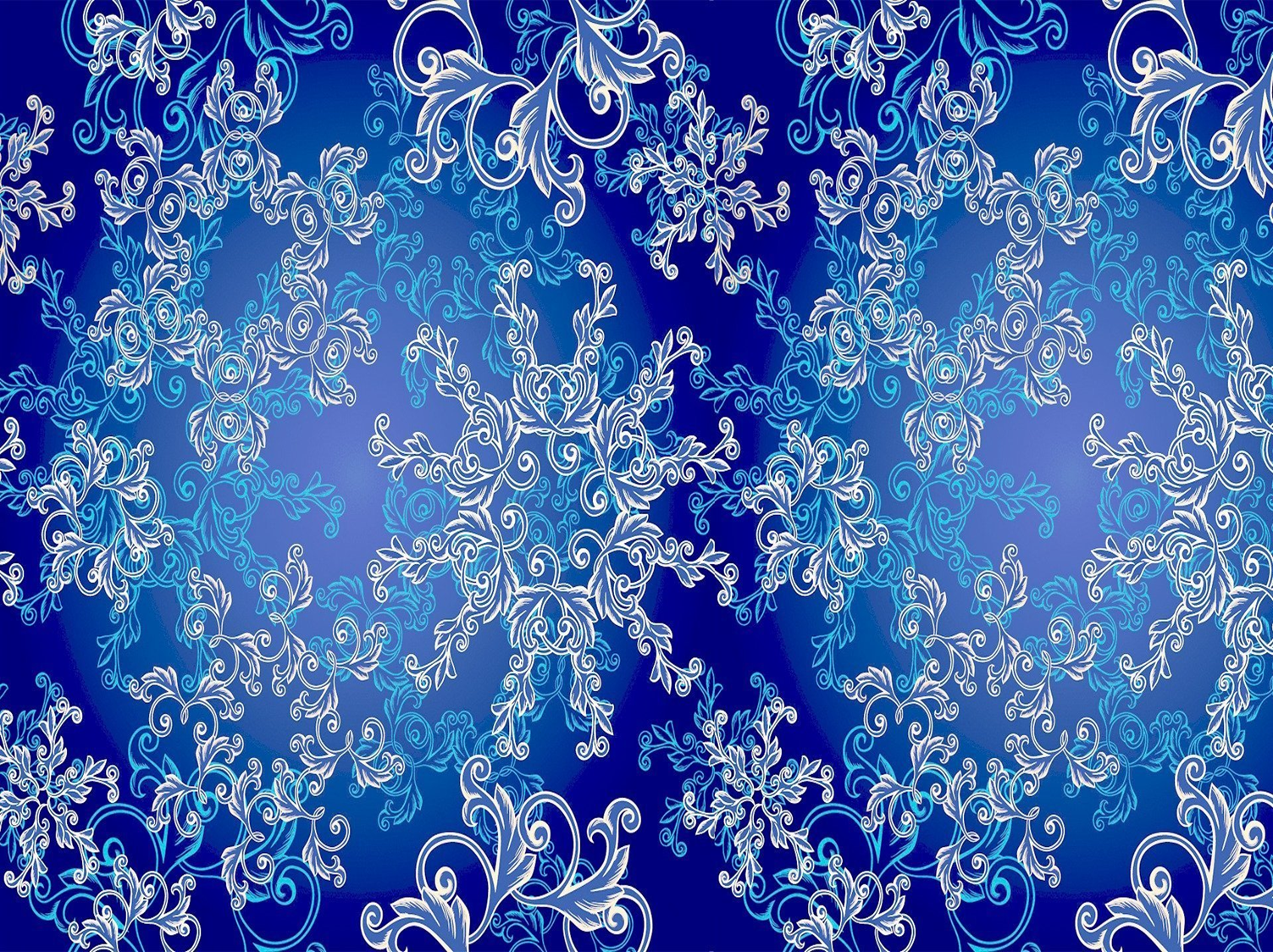 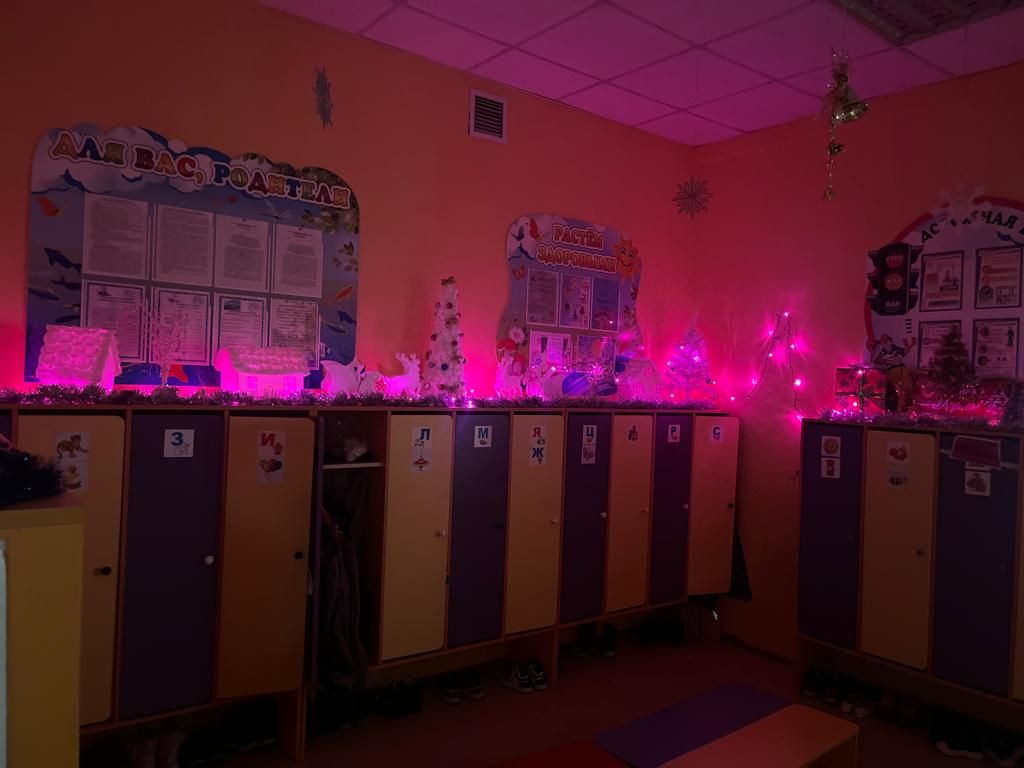 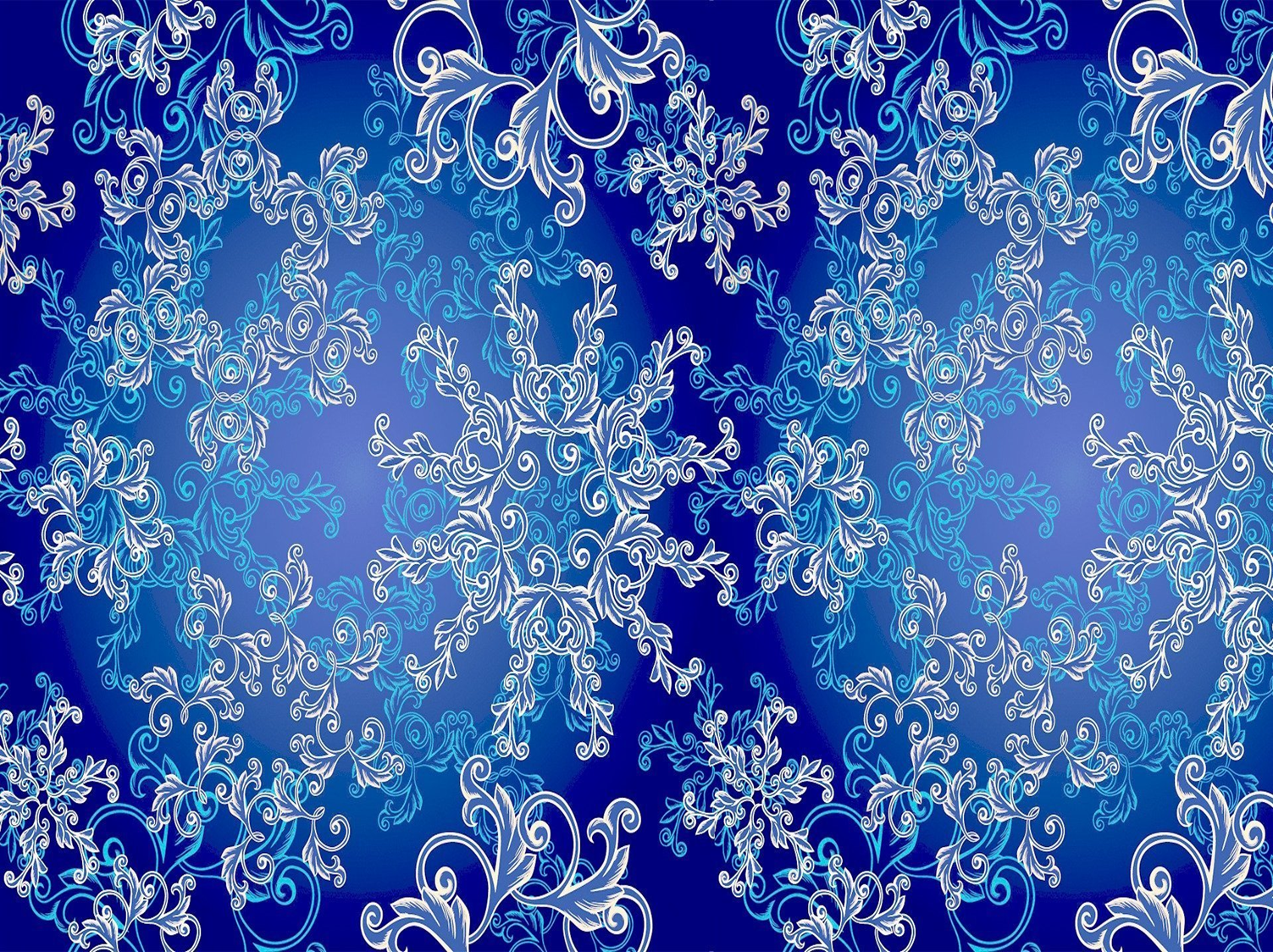 В гостях у группы «Бабочки»
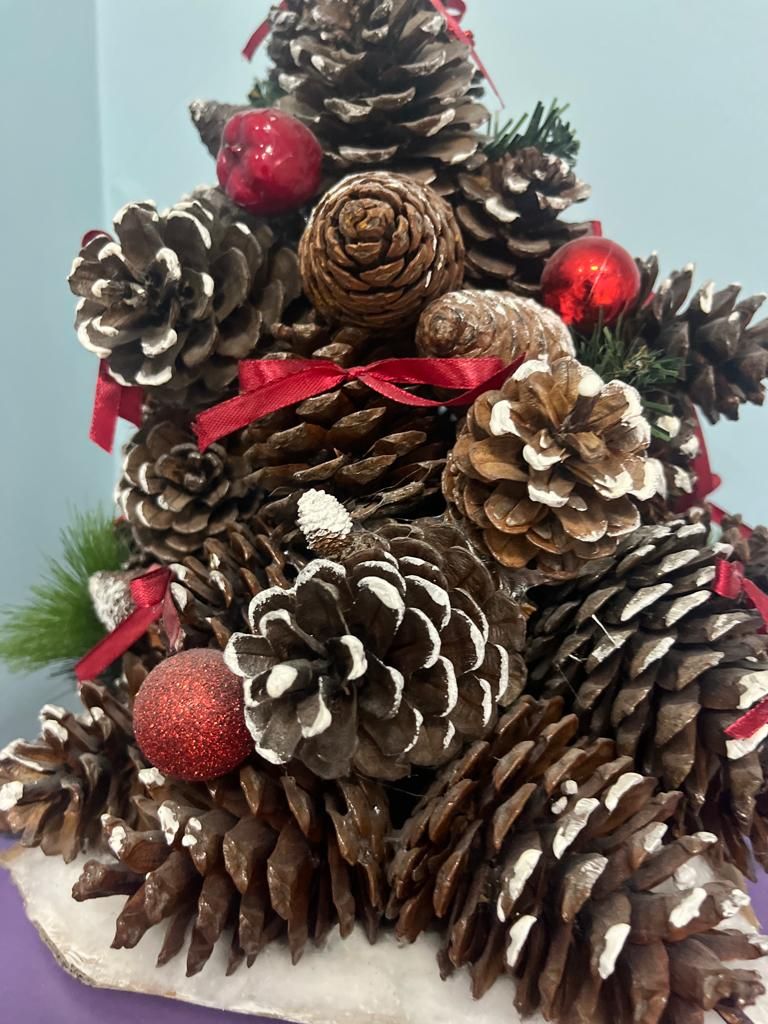 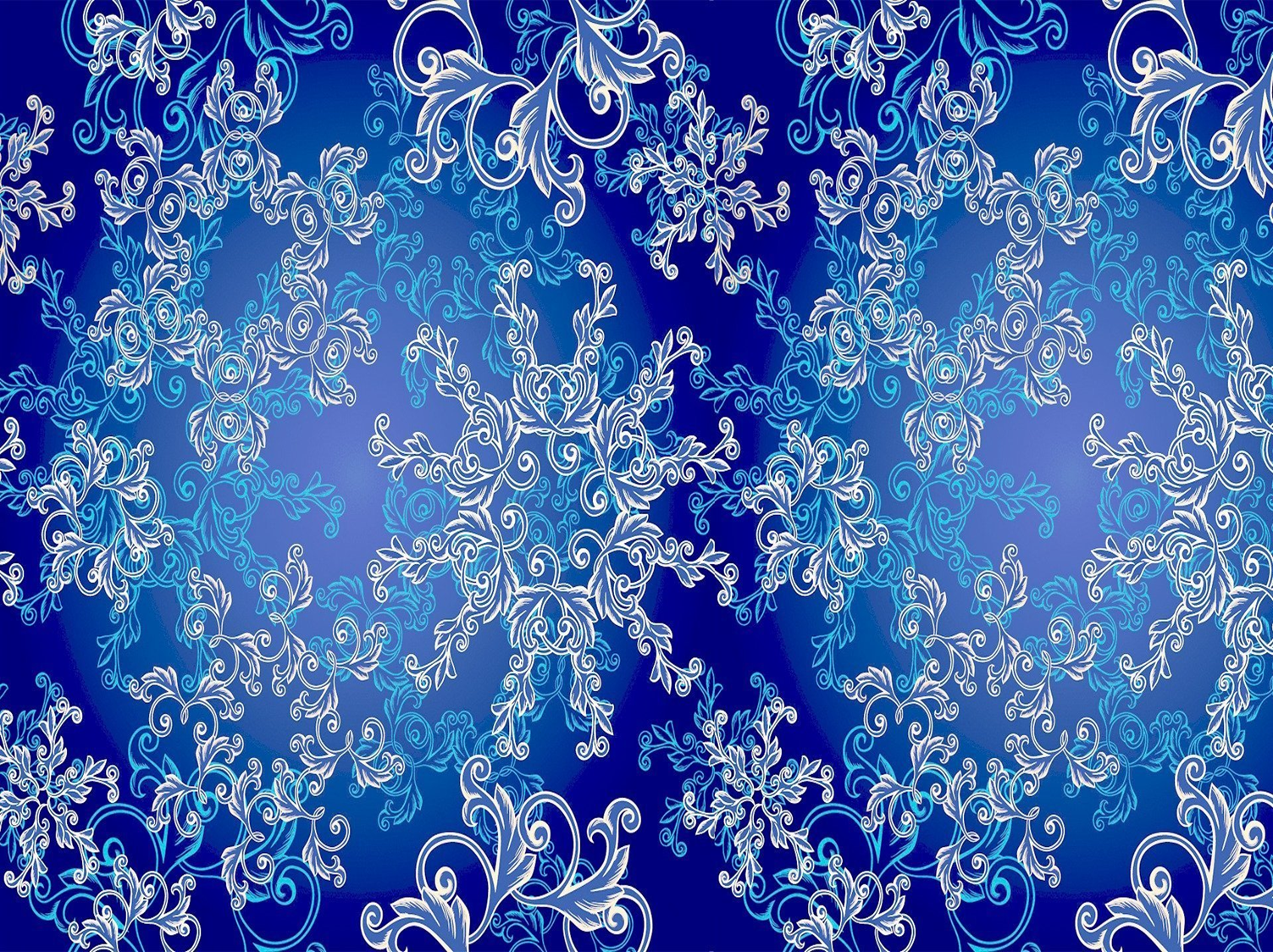 Сказка в музыкальном зале
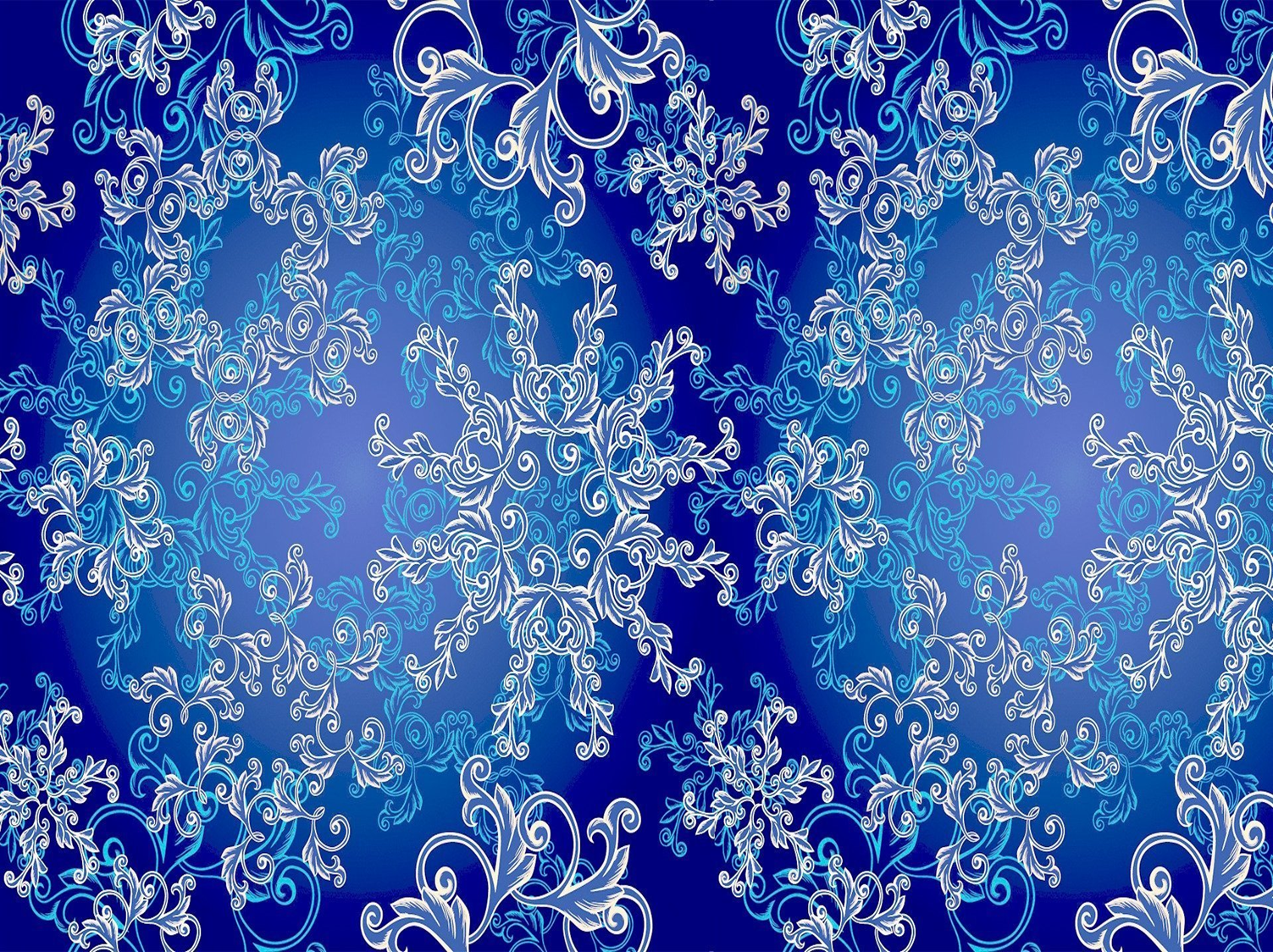 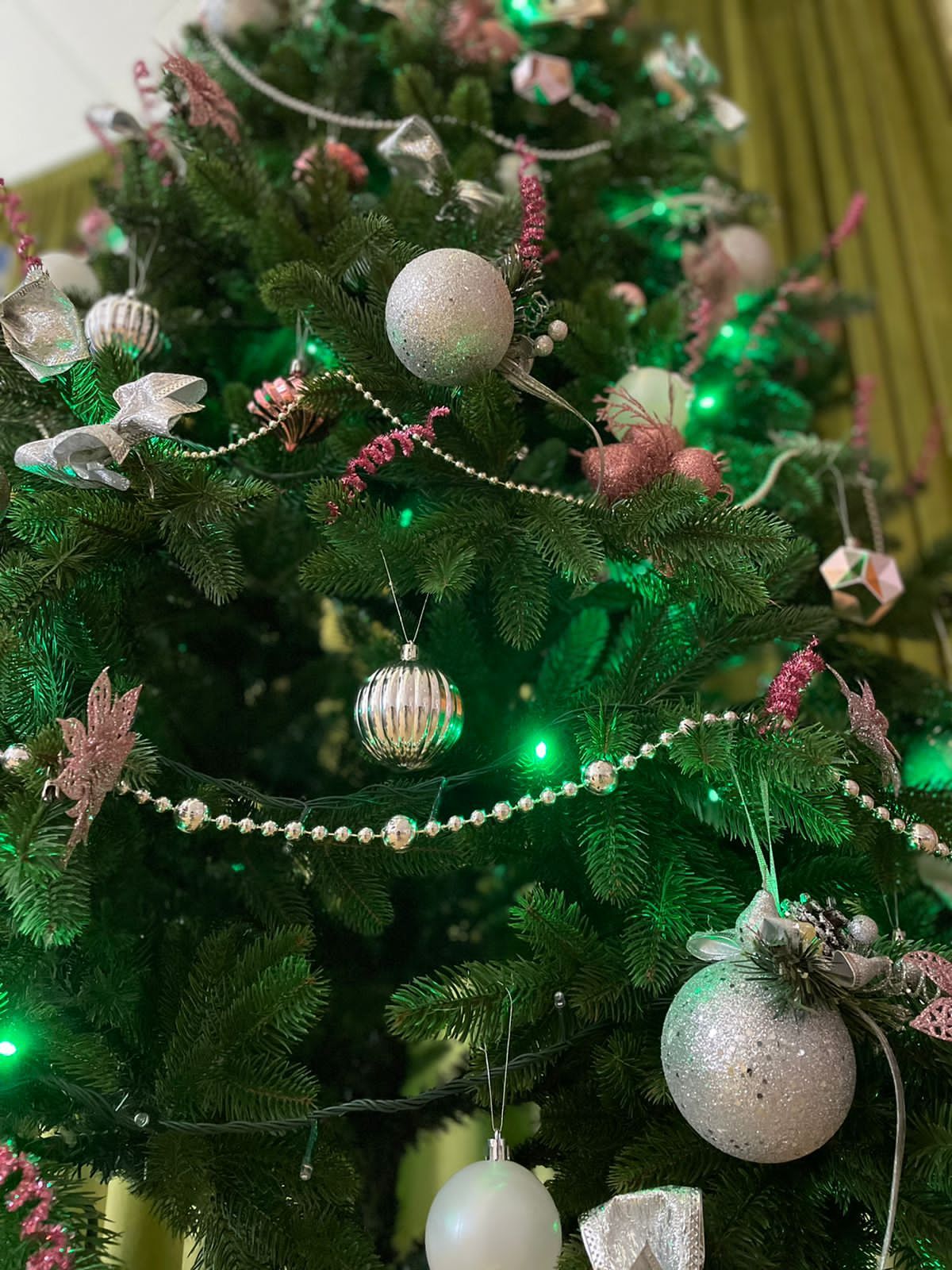 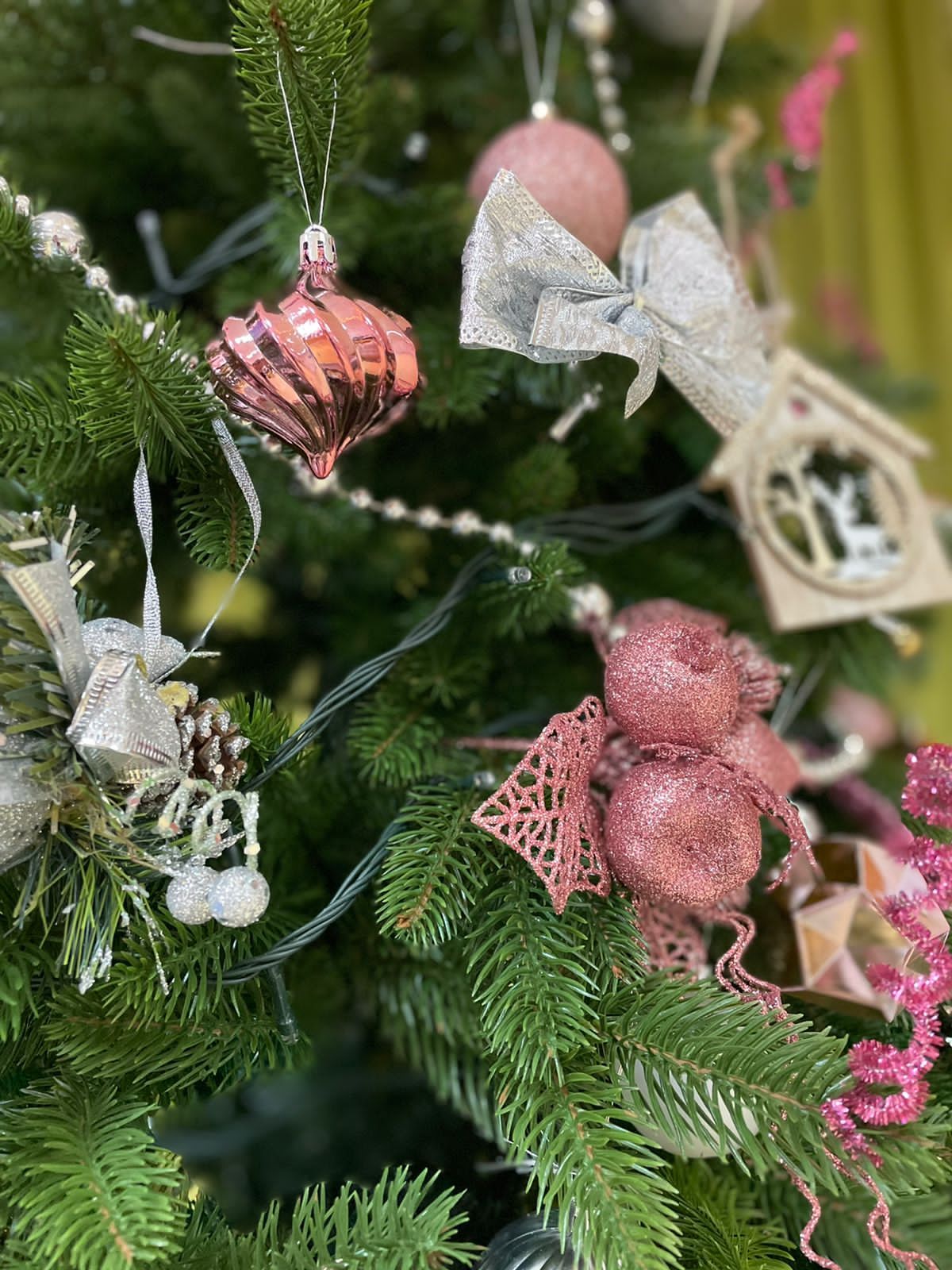 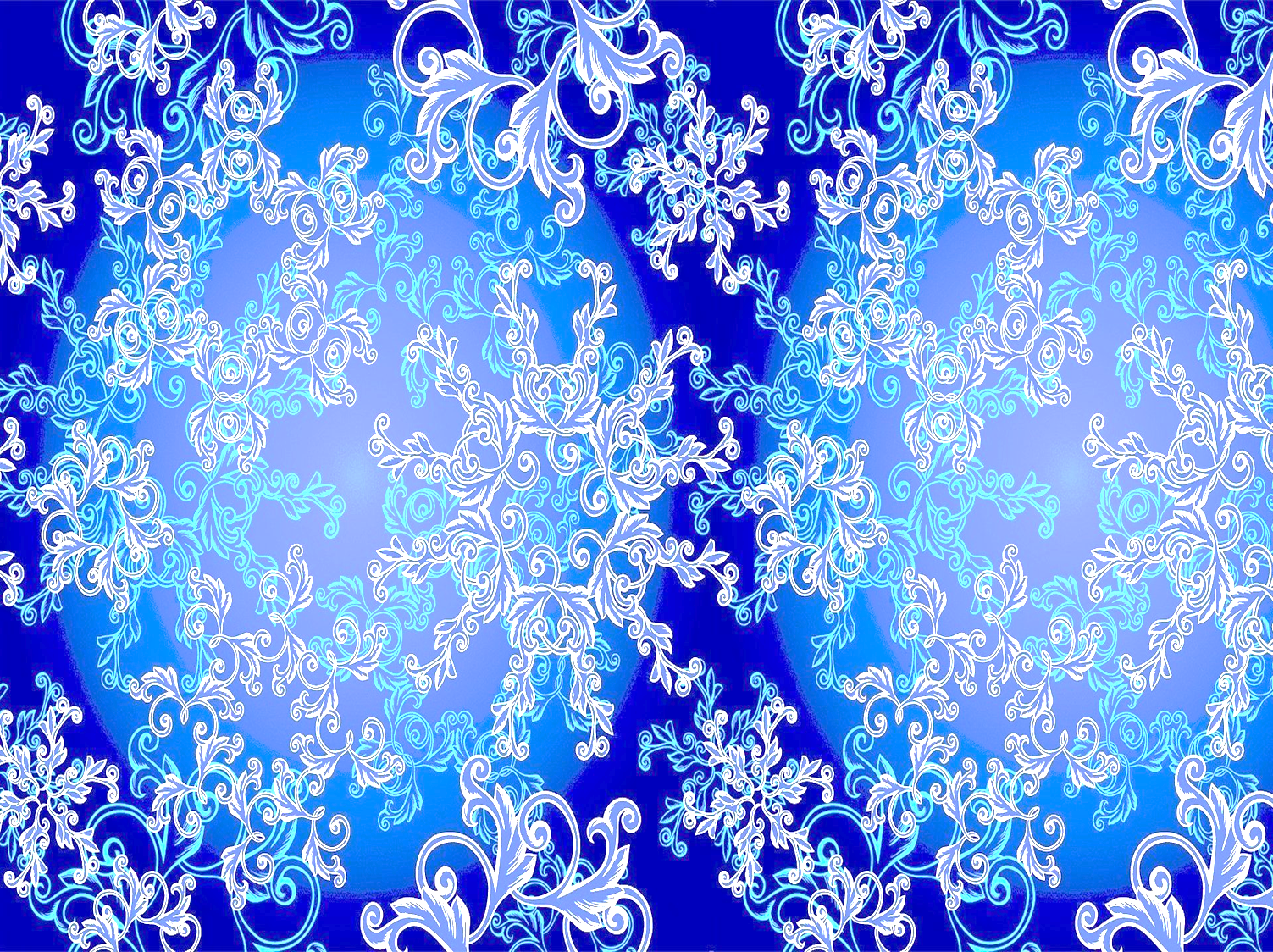 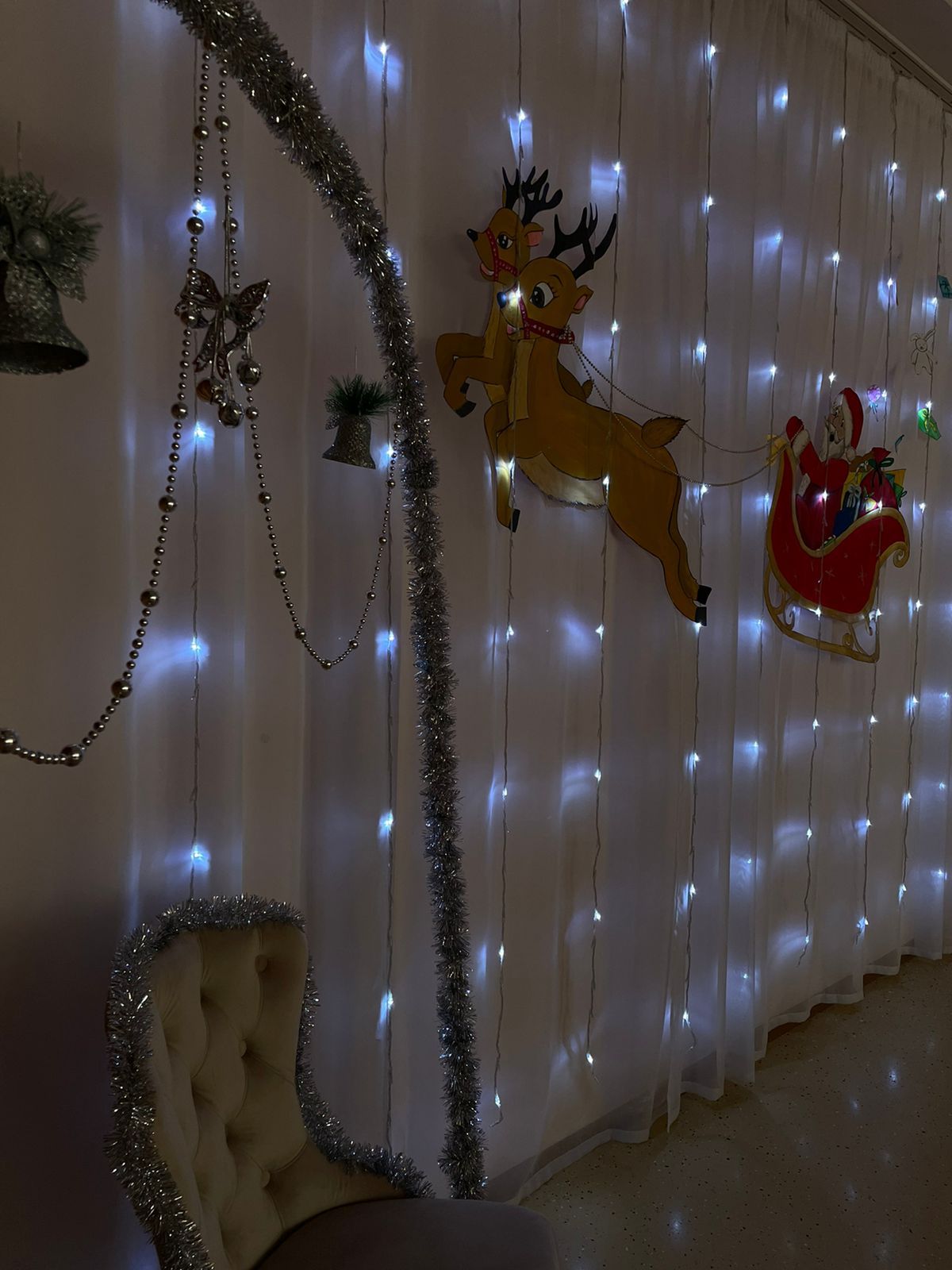 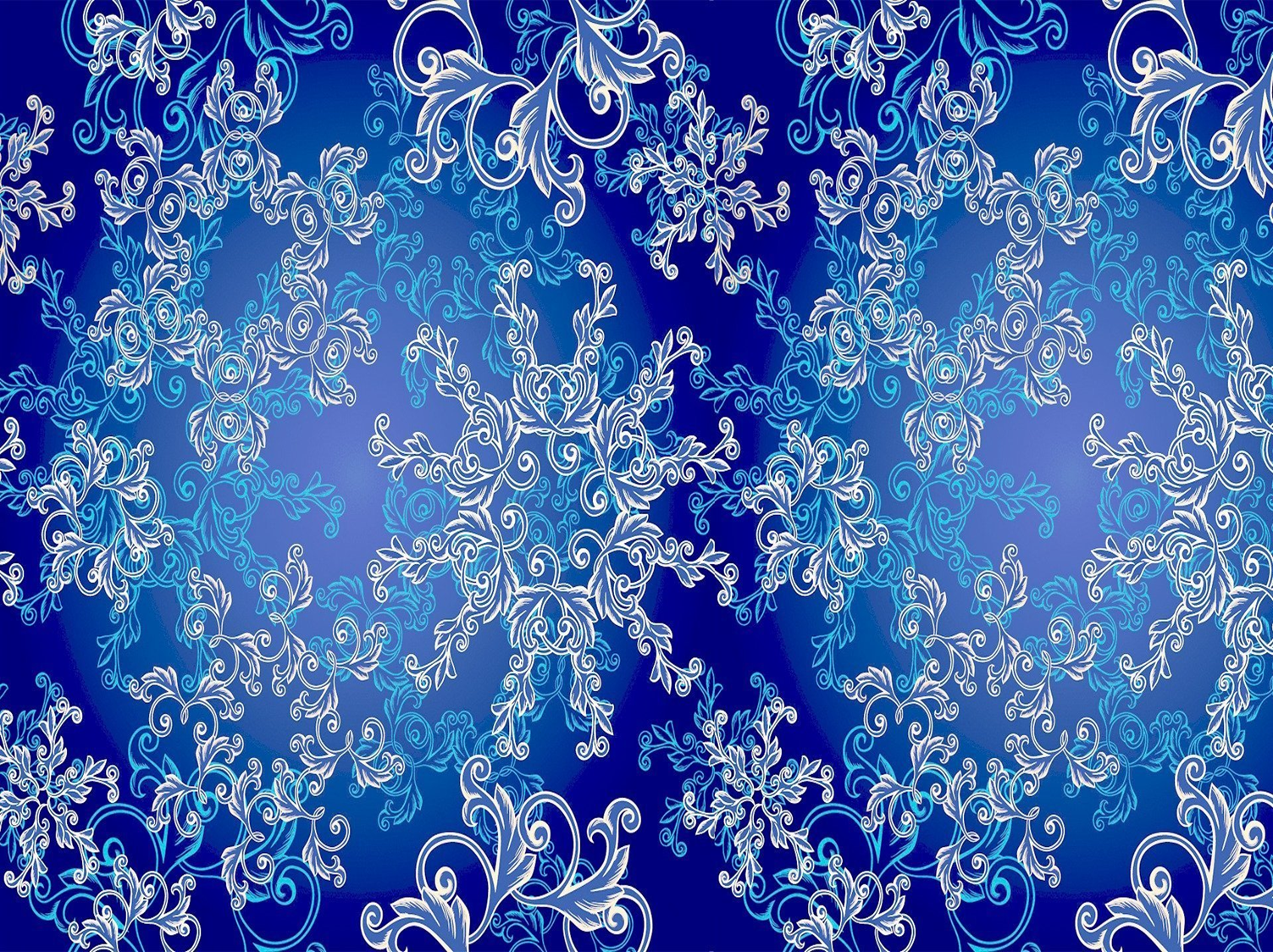 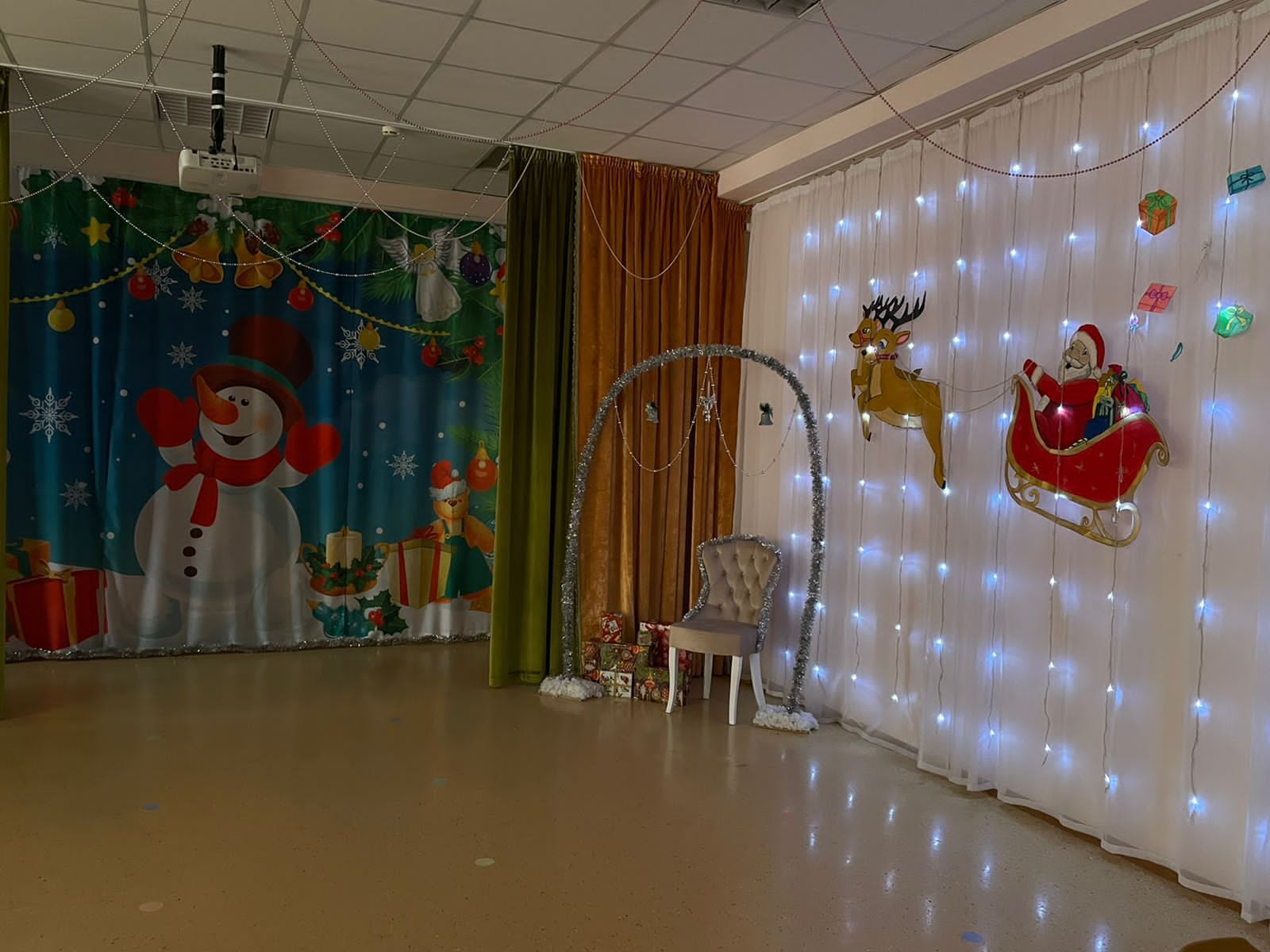 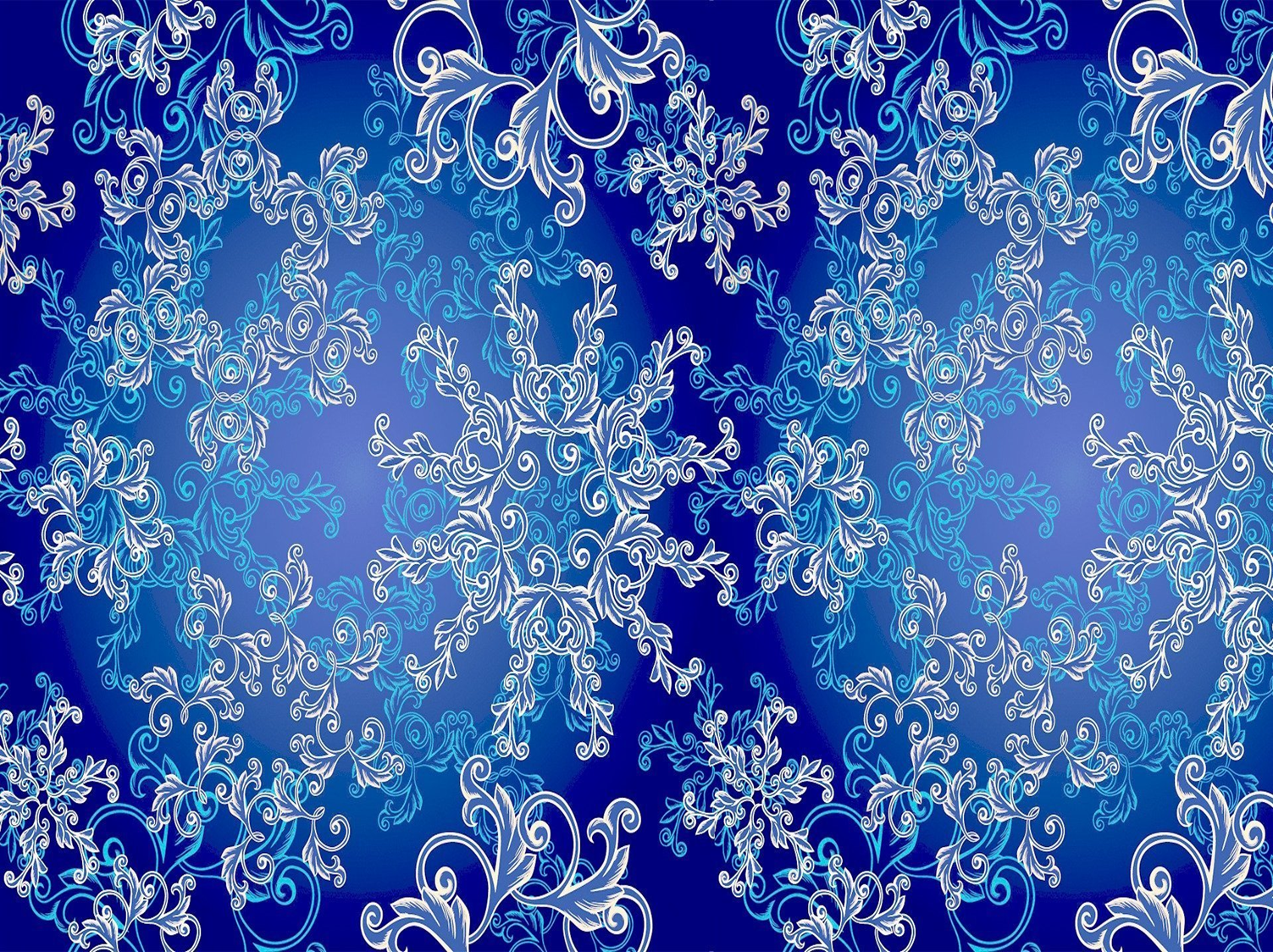 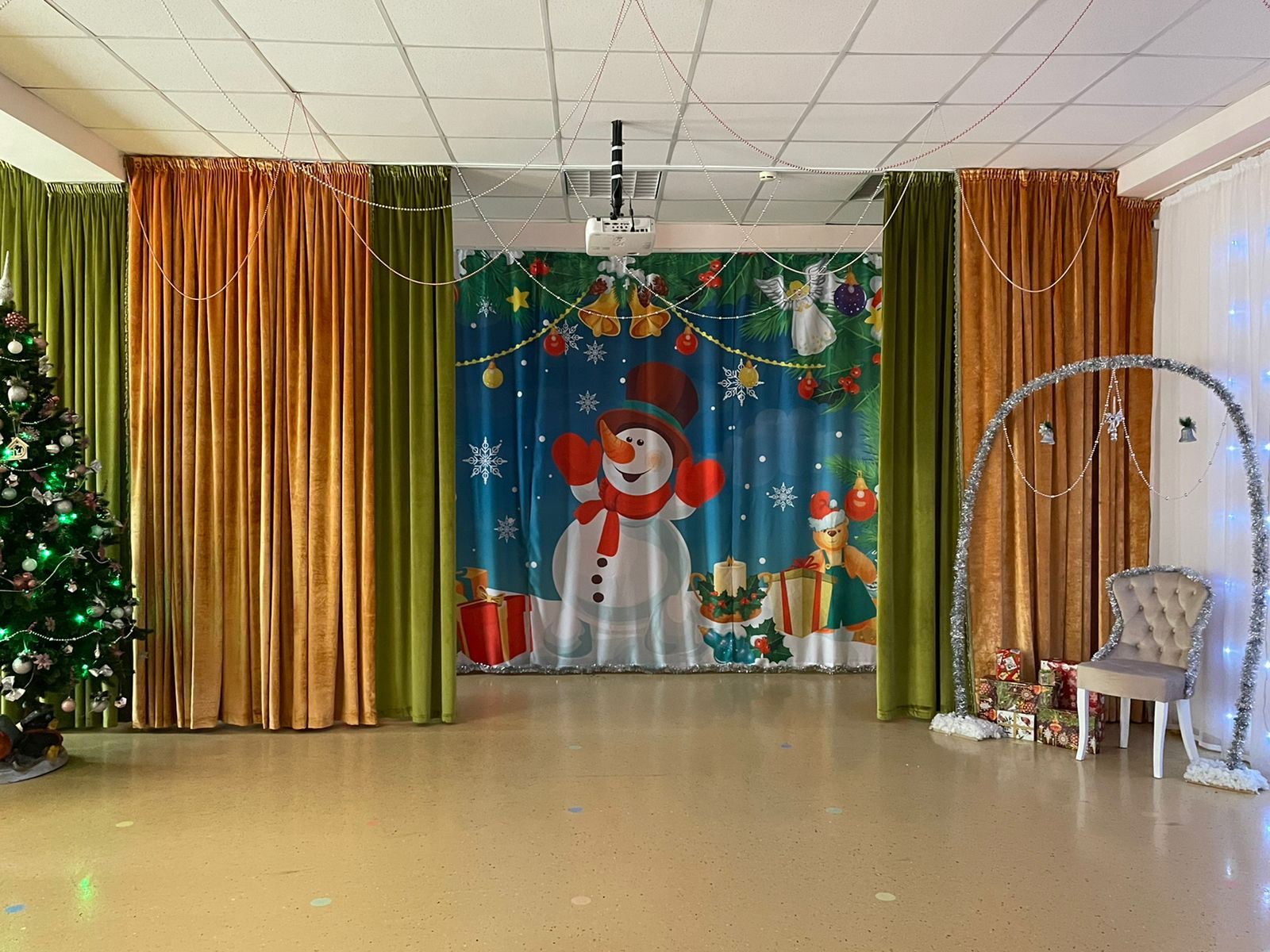 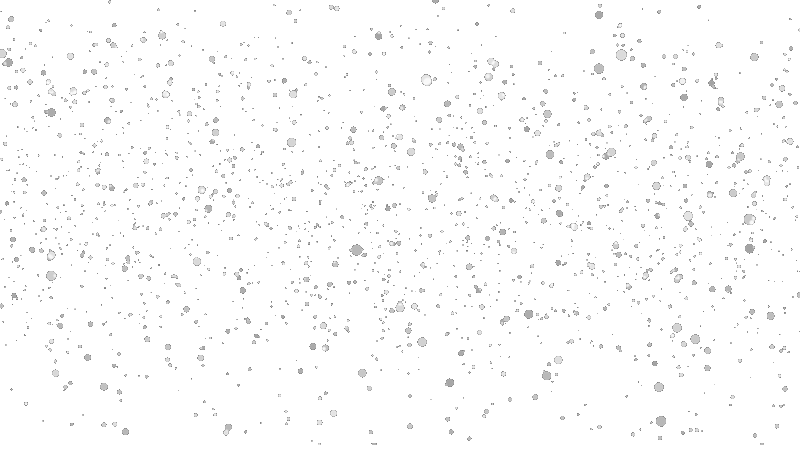 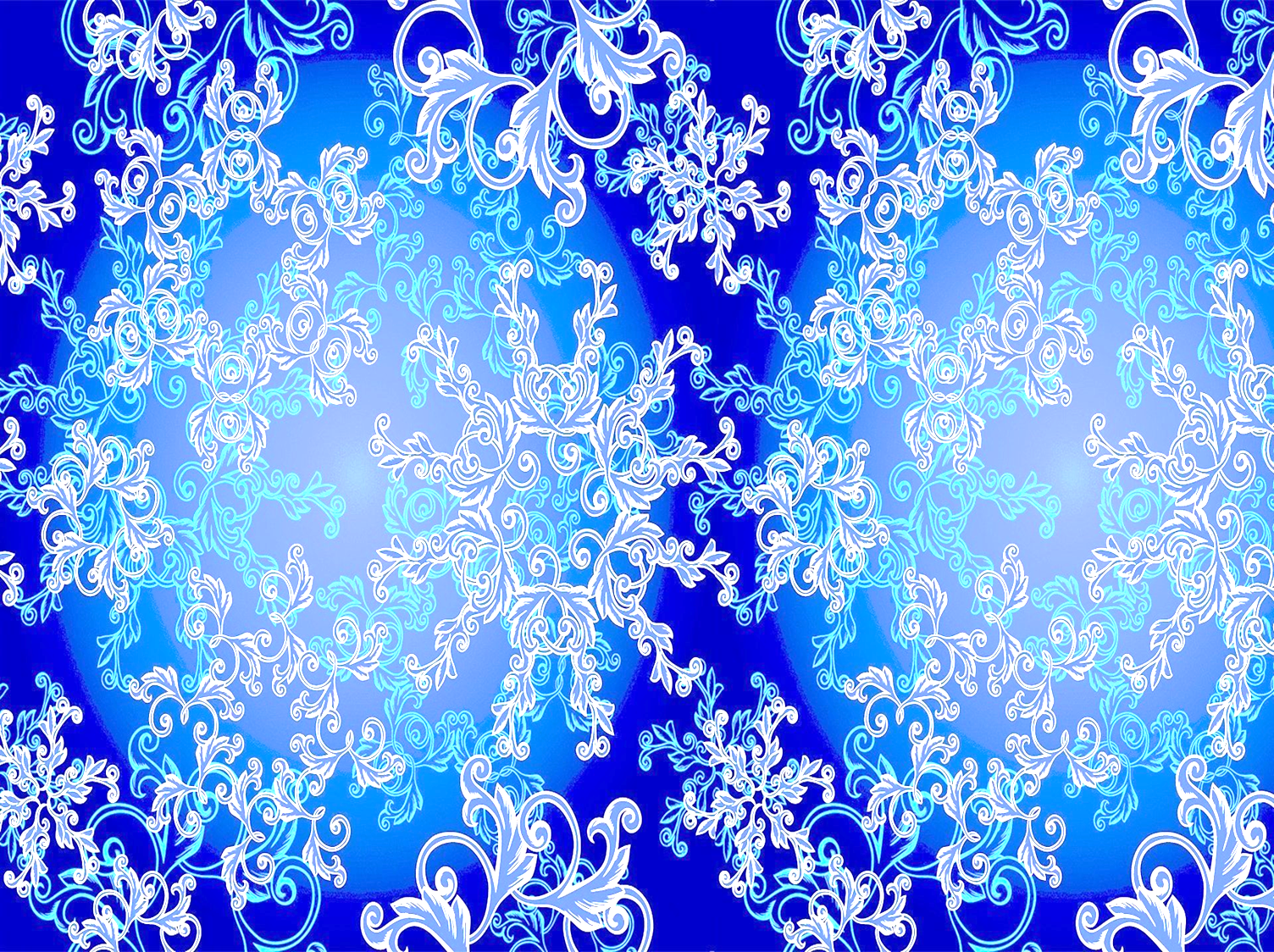 С Новым 2023 Годом